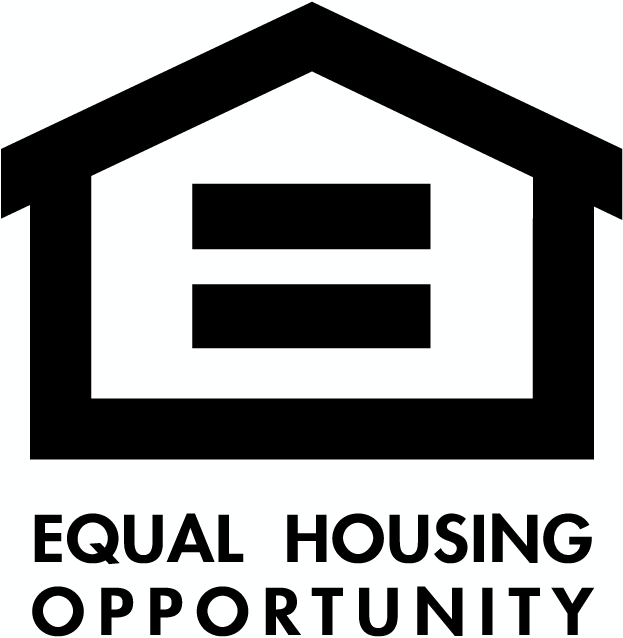 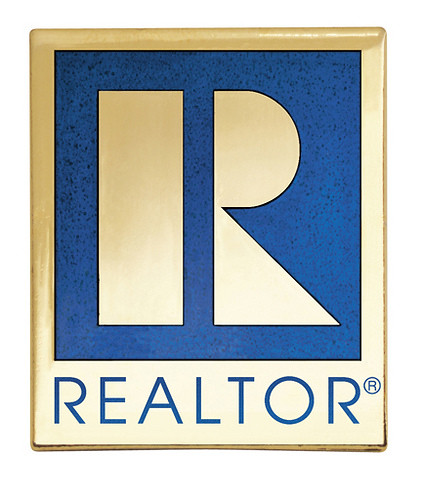 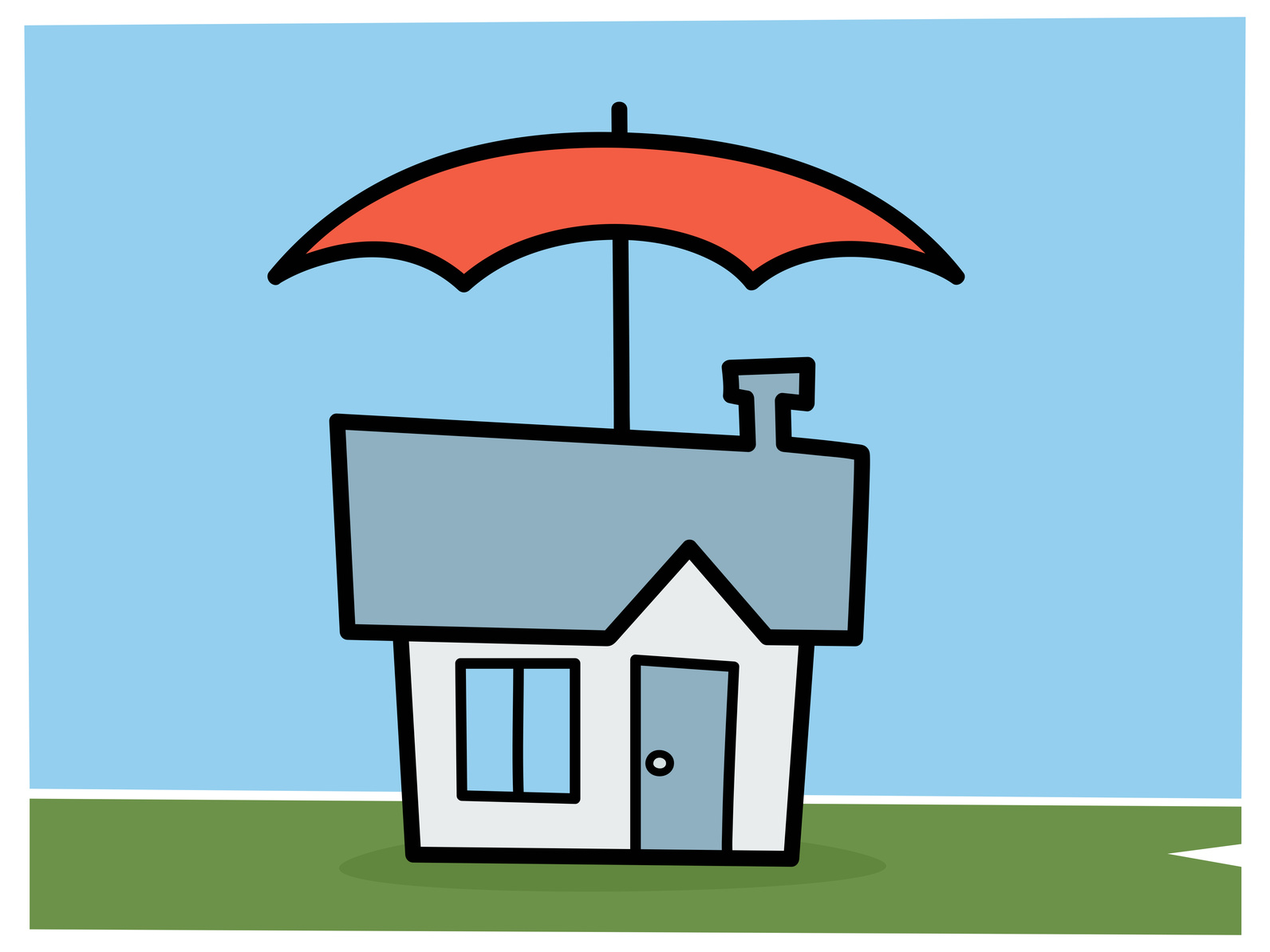 Buying Your First Home
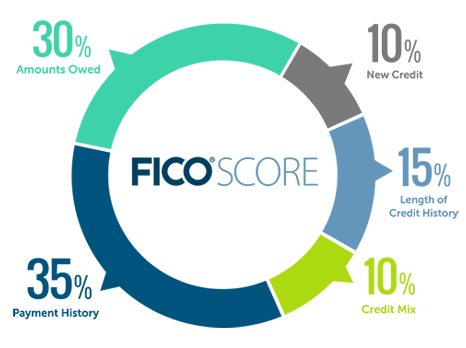 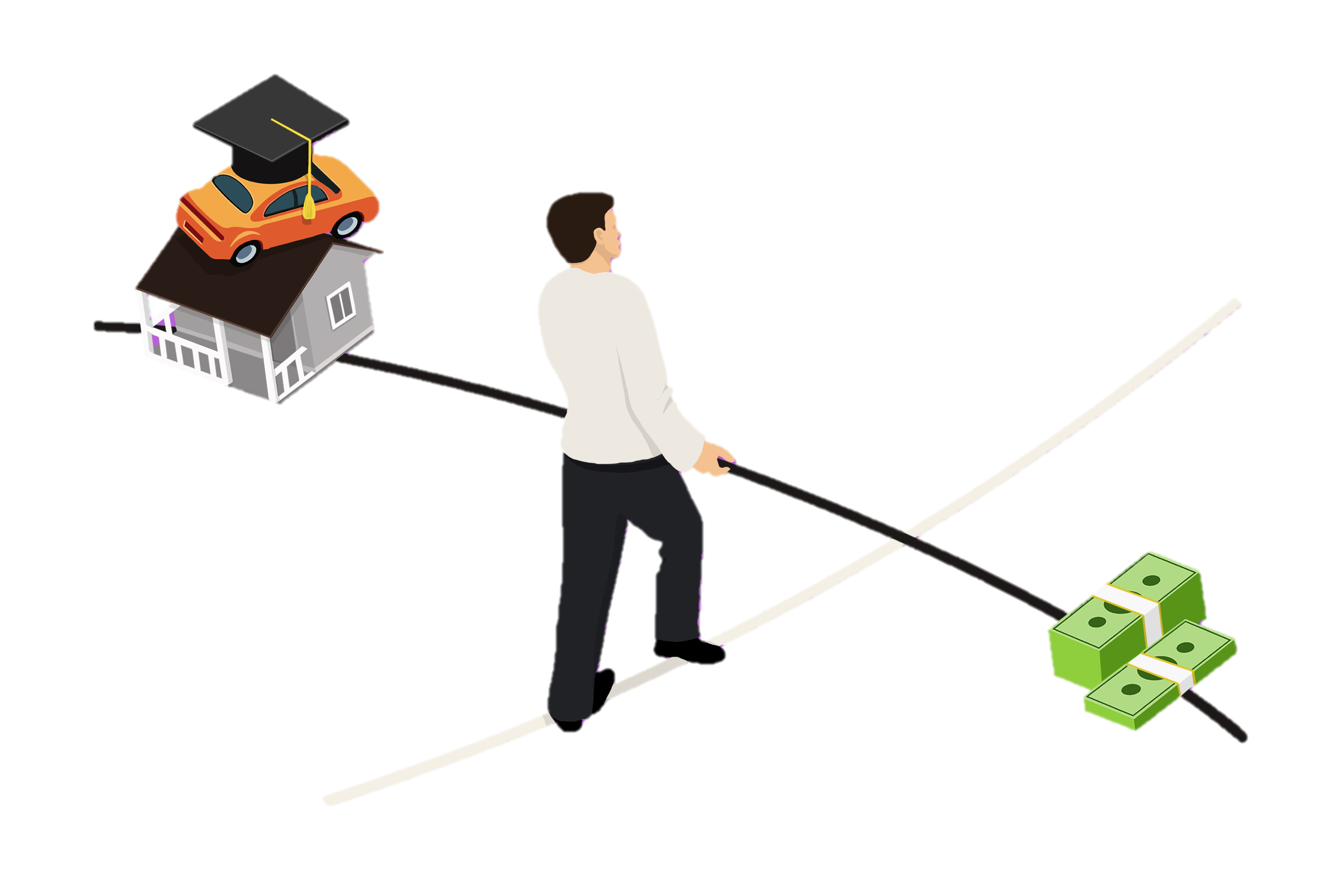 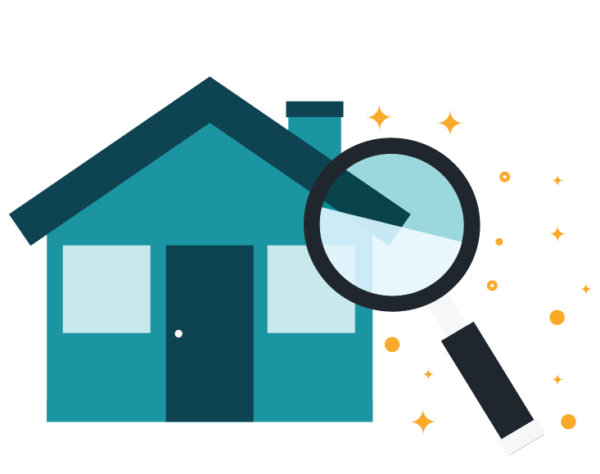 Reality of Realty in Douglas County
Presented by Tenants To Homeowners, & Habitat For Humanity
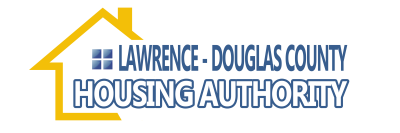 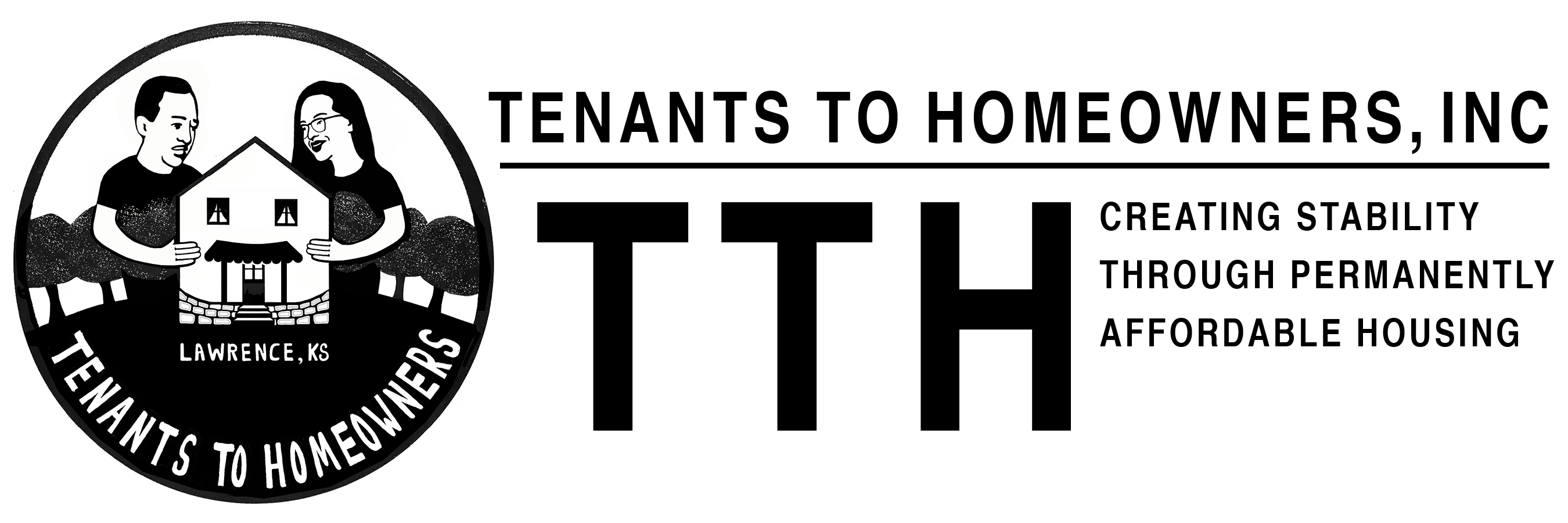 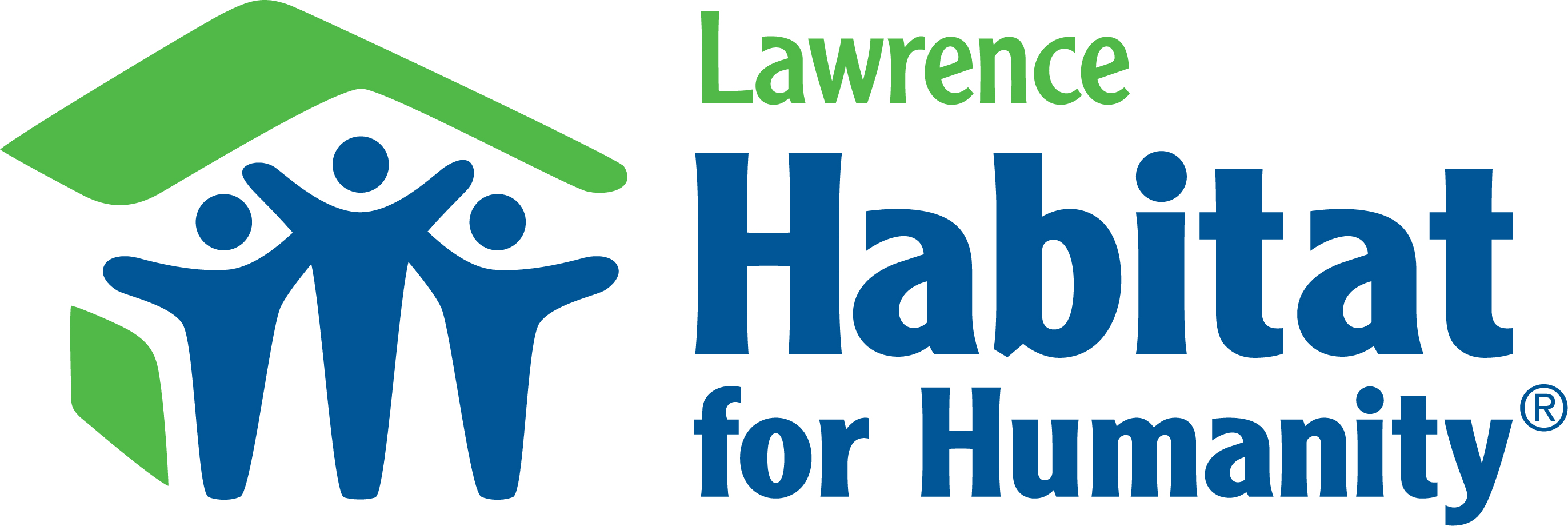 Made possible by support from
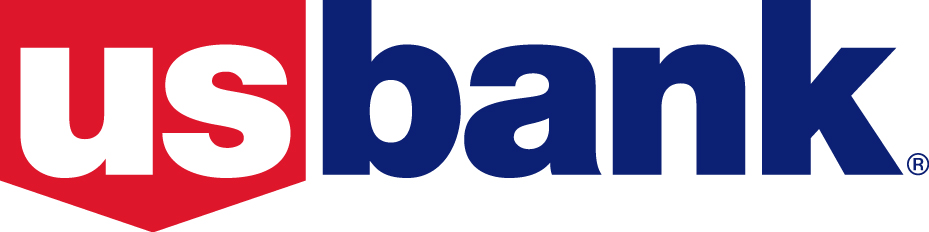 Homeownership: Advantages & Disadvantages
Advantages
disadvantages
Home Equity: forced savings plan
Long term investment that generally appreciates if maintained
Property taxes, interest payments, and some fees can be deducted from taxable income
Due to inflation, mortgage payments actually become cheaper
Easy to step up to a larger home
Have control, can customize home
Monthly mortgage payment may be higher than rent because of taxes and insurance
Regular maintenance and upkeep costs
Up-front costs: closing, down payment 
There is no guarantee that property values will increase
It takes time to sell a house and recoup the equity
Much less mobility than renters
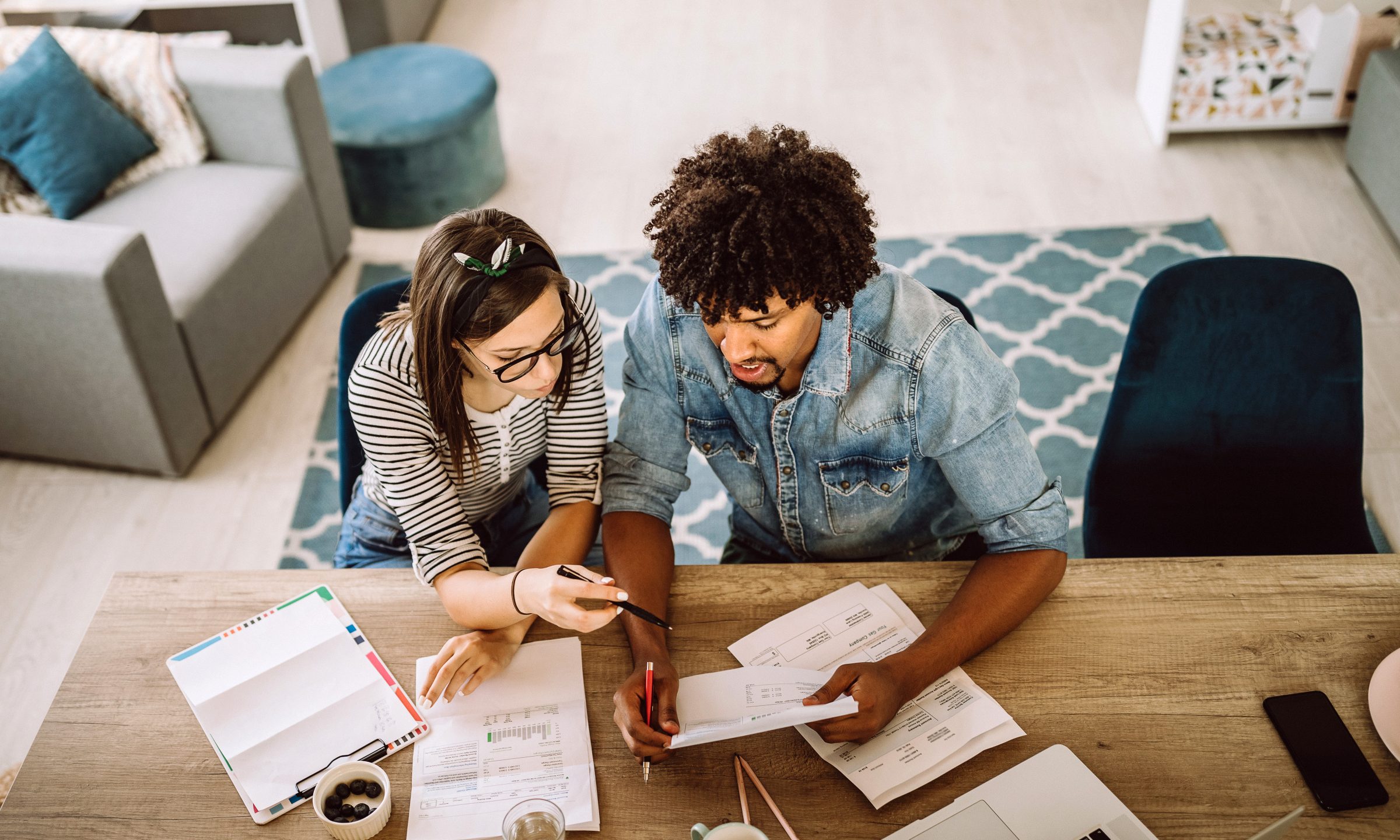 Your Expense Plan
Set realistic spending limits
  Be willing to live within your plan, it may be necessary to make sacrifices and compromises
  Know your priorities
  Have consistent spending habits - large expenses can be spread out over time
  Track where your money goes
  Look for ways to trim, eliminate non-essentials
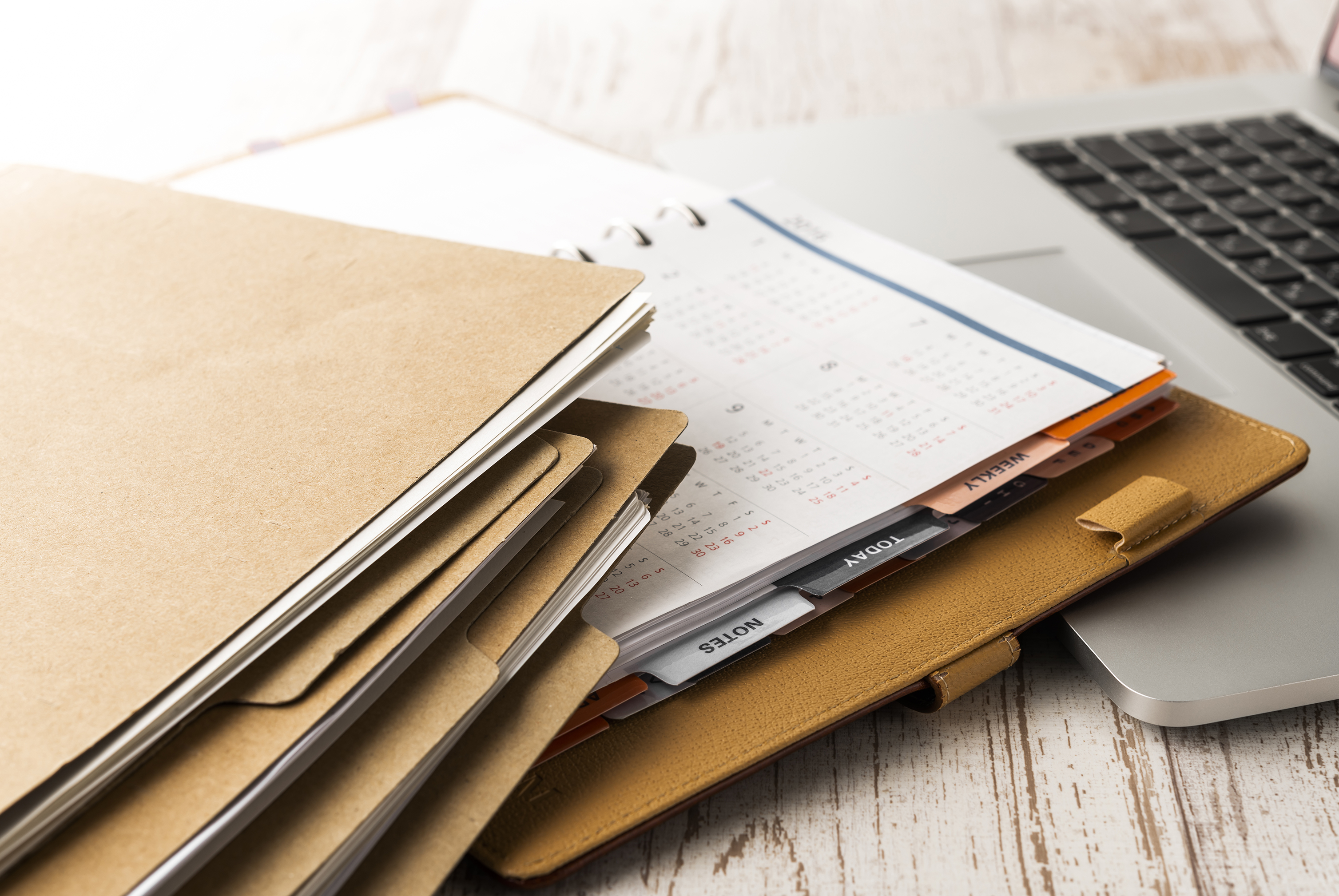 What lenders want to see for pre-approval
Lenders look at the whole, but they do not like risks
1) Income History
2 years of consistent income. If self-employed, 2 tax years. 
Income must be verifiable.
Post-COVID has required more evidence of consistency, if it varies
2) Proof that you pay bills on time
2 years positive bill paying history from credit score 670+
Bankruptcy discharged and all judgements/collections satisfied 
3) Low amount of debt
Debt-to-Income Ratio not over 38%
Assets to cover down payment/closing costs
Income:  What Can you Afford?
Lender looks at 30-38% of monthly gross minus debt.
70% of payment is principal and interest.  The amount you can buy depends on the interest rate.
Must also consider homeowners insurance premiums and property taxes (30% of payment, paid to Escrow).
The amount you have down also influences what you can finance.
Example of 30% Total Monthly Payment with no debt load and a 7.25% Interest Rate:
Looking at Credit
Information found on credit reports: Public records, identification, inquiries, and payment history on revolving debt, installment loans and mortgages. 
Standardizes process—goal is to avoid bias.
FICO score 300-850 higher the better. 670+ golden
3 Credit Bureaus—Equifax, Experian, Trans Union—lenders pull composite score or use mean score from all 3. 
Some creditors report to only 1, occasionally making scores vary.
Unsettled past dues plunge score.
To dispute an error contact all bureaus in writing online
Use letter of explanation that tells why there are black marks on credit history and why things have changed.
Law requires bureaus to make one free credit report available to you annually—you may request one by phone, mail, or online.
Go to: www.annualcreditreport.com to get your free annual credit report.
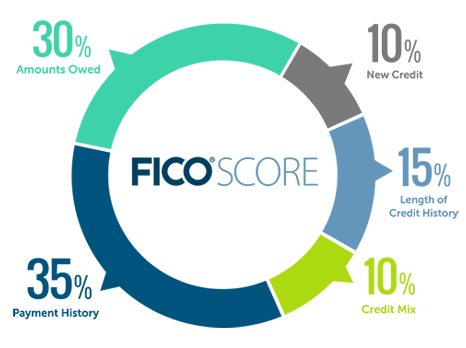 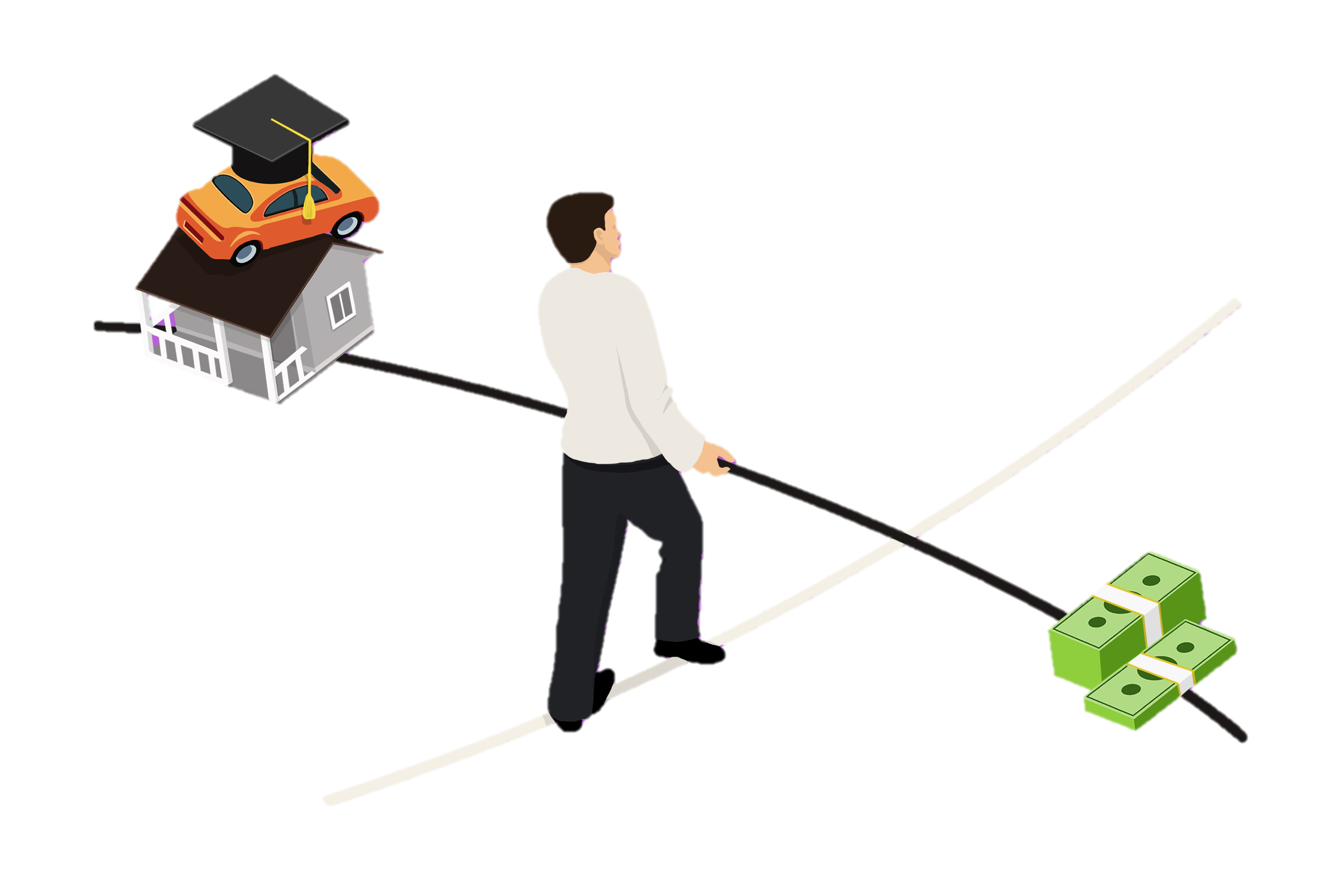 High debt  vs. low debt
$42,000 annual income
X30%= $1050
-$300 car payment
-$50 student loan
-$100 Target card minimum
-$100 VISA card minimum
$500 available for mortgage 
=$50,000 you finance
+ $70,000 subsidy$120,000 total market price
$42,000 annual income
X30%= $1050
No car payment
-$50 student loan
Pays credit cards every month
No credit card balances
$1000 available for mortgage
=$105,000 you finance
+ $70,000 subsidy$175,000 total market price
{
$550 monthly debt load
7.25% interest rate
1.37% real estate tax rate
Fair Housing Act (FHA) Protections
Title VIII of the Civil Rights Act (1968) prohibits discrimination in the rental, sale and financing of most dwellings based on…
Race - Based upon traits, e.g. hair, eye shape, skin, bone structure, etc.
Color - Color of skin
Religion - Religious beliefs or practices
National Origin (Ancestry) - Country where individual or ancestors originated
Sex/Gender - As of February 2021 this officially includes discrimination based on sexual orientation and gender identity
Familial Status - Presence of children under 18 to include pregnant women and families in the process of securing legal custody of a child/children 
Disability - Physical or Mental
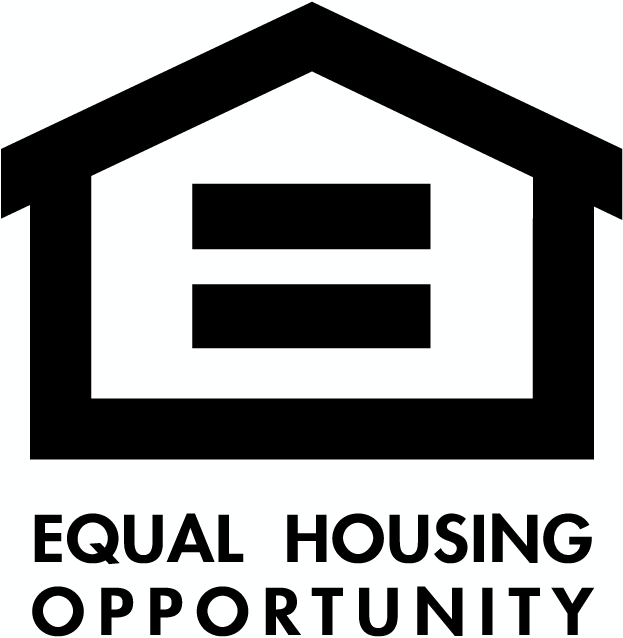 Housing Discrimination is Illegal!The Fair Housing Act Protects Against:
Steering prospective buyers to other neighborhoods
 Refusing to rent, sell, make available, or negotiate
 Refusing mortgage loan or insurance
 Imposing different terms or conditions for various people
 Asking about physical or mental disabilities
 Threats, coercion, or intimidation
 Advertising preference for certain kinds of tenants or homebuyers
Real estate agents, brokers, lenders, insurance companies, mobile home parks, government housing programs, and multi-family landlords, property managers, maintenance personnel, housing staff, and tenants must comply. Only single-family owners not using an agent are exempt. There are also allowances for senior housing that is based on age.

If you feel like you have been discriminated against, the Fair Housing Law is enforced by the City of Lawrence’s Human Relations Commission, the Department of Housing and Urban Development (HUD) and the Department of Justice (DOJ). 
There is a one year filing period.

City of Lawrence Human Relations Division: 785-832-3310 or https://lawrenceks.org/attorney/fairhousing/
Who Must Comply With Fair Housing Law?
Mortgage Types
Conventional Loan
A fixed rate, fixed term loan
Tenants to Homeowners uses conventional loans with income-based down payment.

Adjustable-Rate Mortgage (ARM)
Mortgage made with an interest rate that will change over a period of time. 
Rate starts low and then usually goes way up.

FHA Loan
Mortgage insured by the Federal Housing Administration. 
Lower down payment (3.5%)



VA Loans
Mortgage guaranteed by the Veteran’s Administration
No down payment.

USDA Loans
Eligible rural homebuyers only
No down payment.

Contract for Deed
Seller Financed. 
Bad idea.

Habitat Loan
Habitat for Humanity holds their own loans for program participants.
Predatory Lending
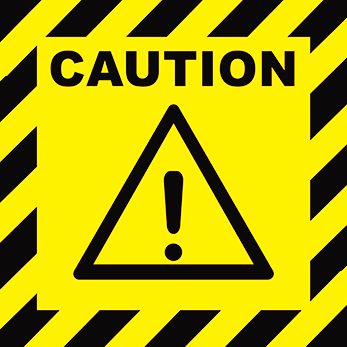 WARNING SIGNS:
 Prepayment penalty
 Lots of fees
 Ballooning
 Seems like much more than you can afford
 Unnecessary Insurance
 Interest only
 Not disclosing full payment amount
Shopping for a Home
This is an emotional process that requires patience and compromises.
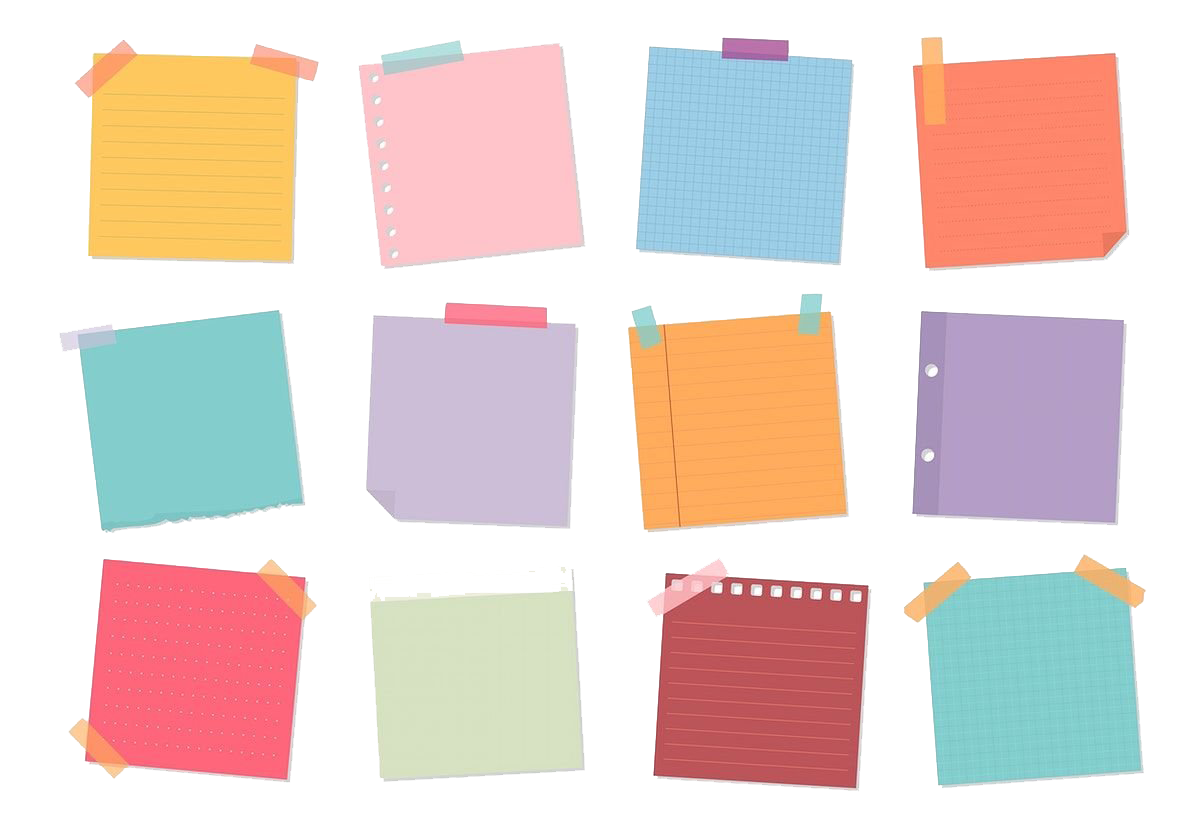 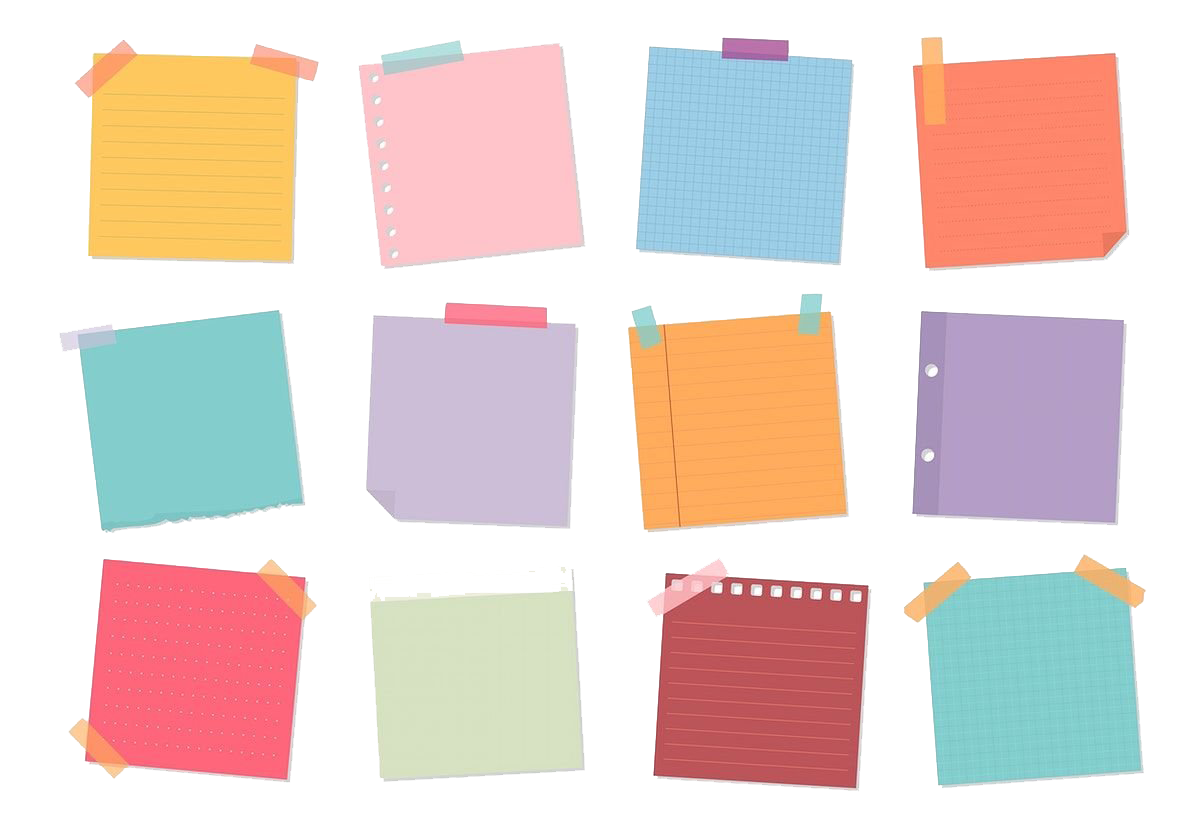 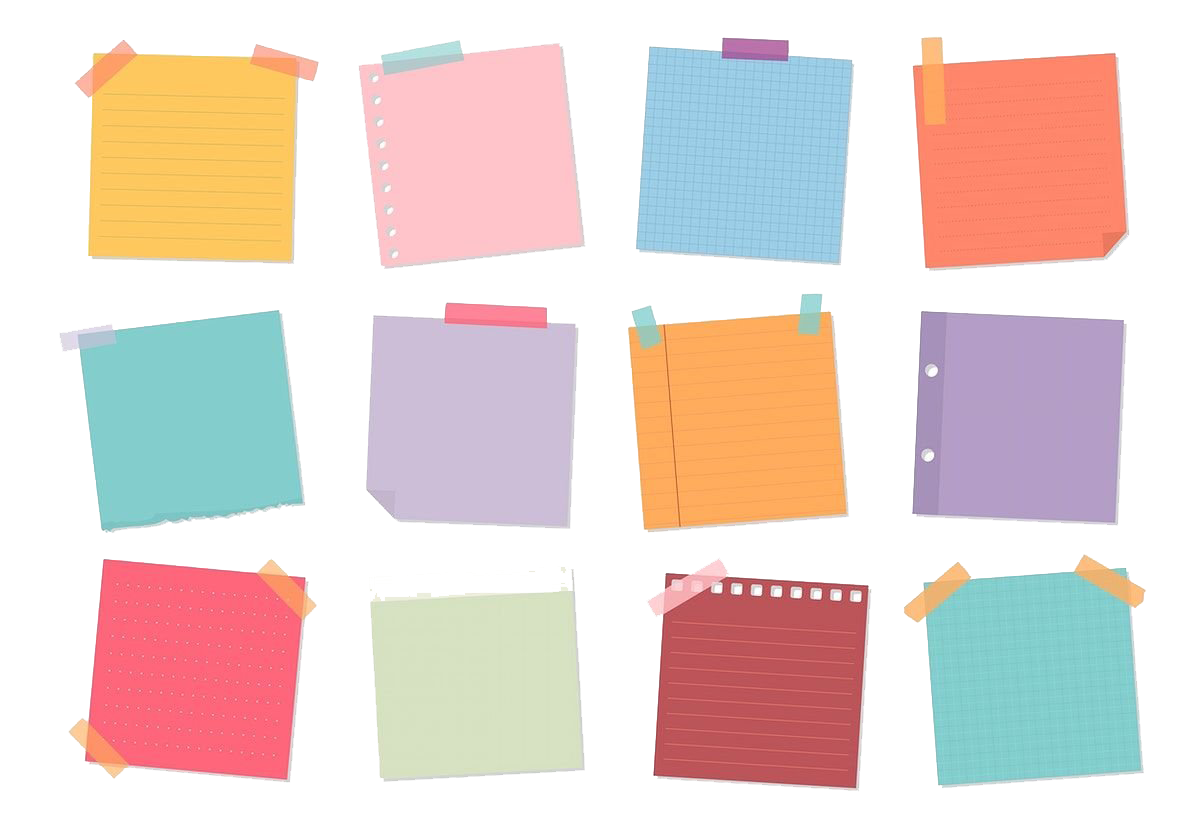 needs
wants
vs.
There are not a dozen gems in Douglas County under $150,000 to choose from, but a few do come up and you need to be prepared with pre-approval.
Realtors’ Roles
Good realtors provide buyers with access, data, advice and administrative capacity.
Agency roles: Seller’s Agent, Buyer’s Agent, or Transaction Broker
Realtors get paid a % of the listing price (6-7%)
No extra out-of-pocket costs to the buyer to use a buyer’s agent. 
Buyer's and seller's agents will split commission
Interview them and dump if they are not listening
Exceptions: For Sale By Owner (FSBO), Habitat for Humanity, Tenants to Homeowners
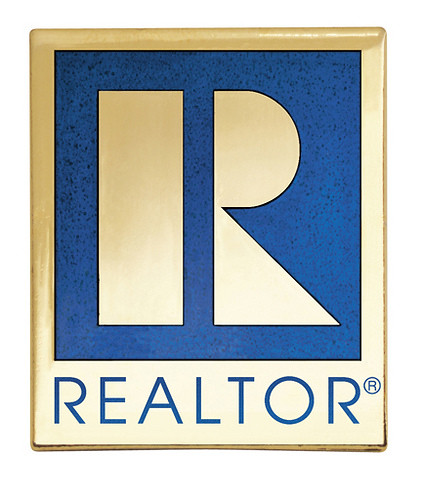 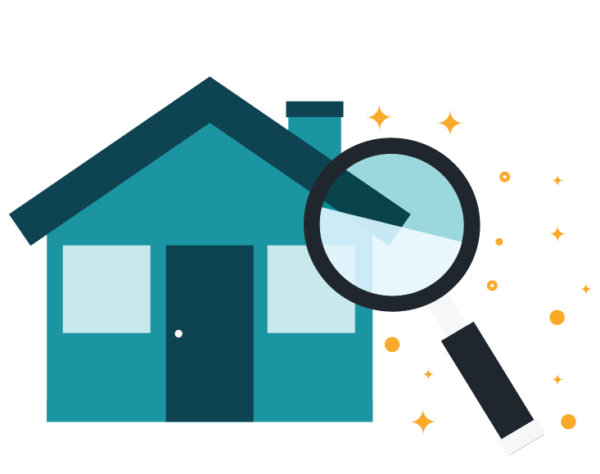 House Hunting Hints
This is a major purchase! Find out as much as you can:
Home Insurance Basics
Actual cash value vs. full replacement coverage. 
Water damage vs. flood damage
Bundling home & car = best discounts
Trampolines, dogs, etc. that make coverage difficult or expensive
Keep deductible at an amount you can get to in an emergency, do not just go for the lowest available. Low deductible = higher rate.
Claims should be used for emergencies. More claims = higher rate.
Before making a claim, talk to your agent, get an estimate, and compare with your deductible.
Shop around, but remember insurance rates are cyclical and hopping may reduce loyalty deductions
Do not use the lender for insurance
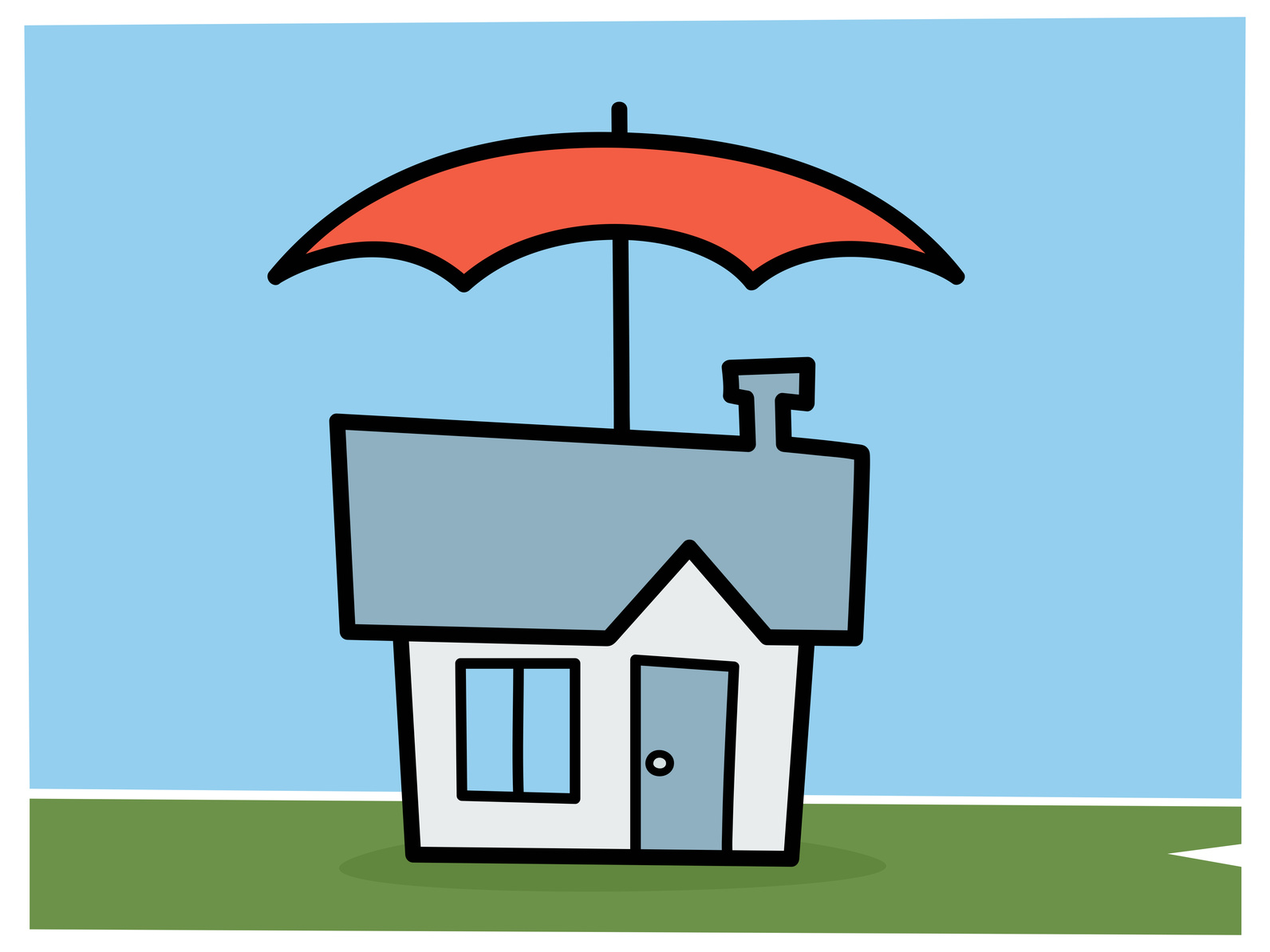 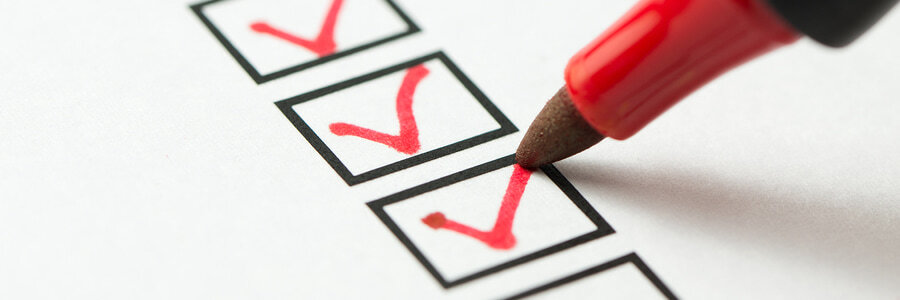 Transaction Process
Contract: Legal document guides the transaction. A contract can contain any elements, but typically specify: 1. price 2. closing date 3. inspection and 4. other contingencies

 You and your realtor make a contract offer
The seller’s either: rejects, counters, or accepts 
You are now under contract  pay earnest money
Inspections and Negotiations  attend mechanical inspection
Seller provides proof of clear title
Title Company and Lender prepare closing paperwork 
	 lender requests which insurance company you want to use

By closing date: You must  have down payment  sign loan docs  get utilities and insurance in your name  take possession of your new home!
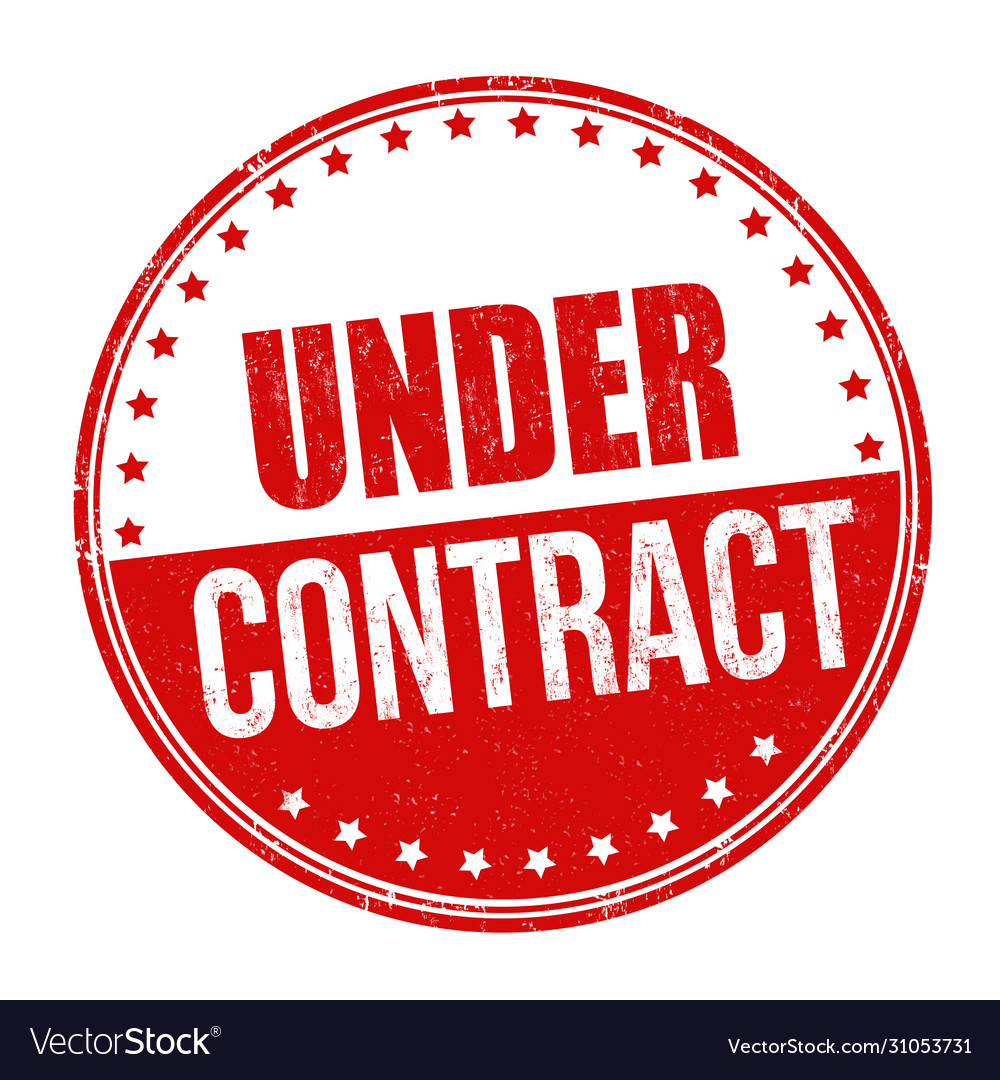 Pre-Closing
Do…
Do not…
Keep original or online employer/bank access to pay stubs, bank statements, etc.
 Provide earnest money from your own bank account or traceable “gift funds”
 Tell your loan officer if you plan to receive gift funds at closing
 Notify the loan officer of any financial employment changes
 Be aware that a new credit report will be pulled just prior to closing
Change jobs or employment without inquiring about the impact it might have on your loan
 Increase debt liabilities by opening new loan accounts before closing
This includes making new purchases after preapproval as this could impact final loan approval at close
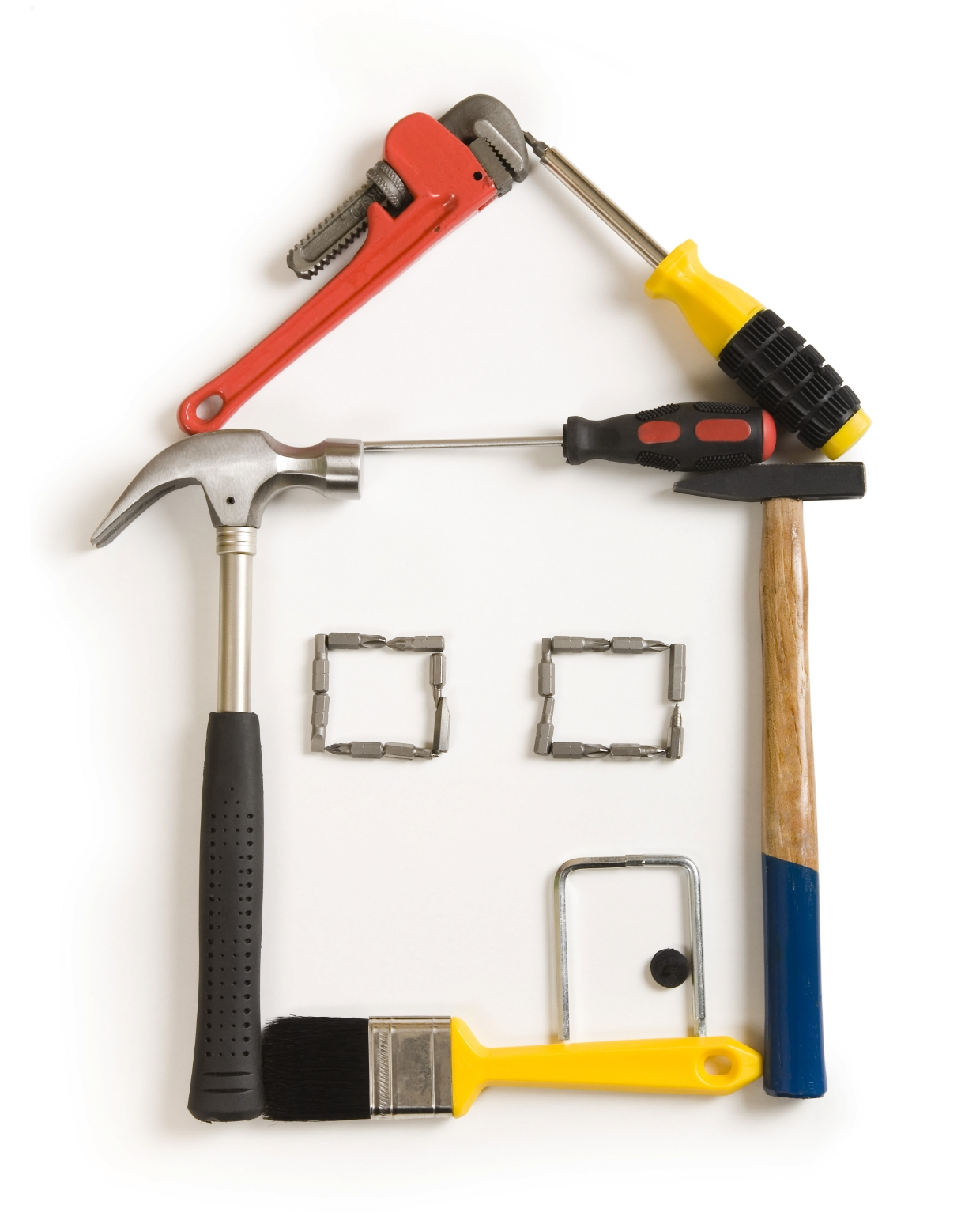 Home maintenancewhen not “if”
Water is most damaging
 Furnace filter change is important
 The ground moves and concrete cracks
 Must maintain drainage around house
Climate is hardest on housing
 Golden rule of maintenance fund: 1% of house value per year to afford system replacement throughout lifecycle
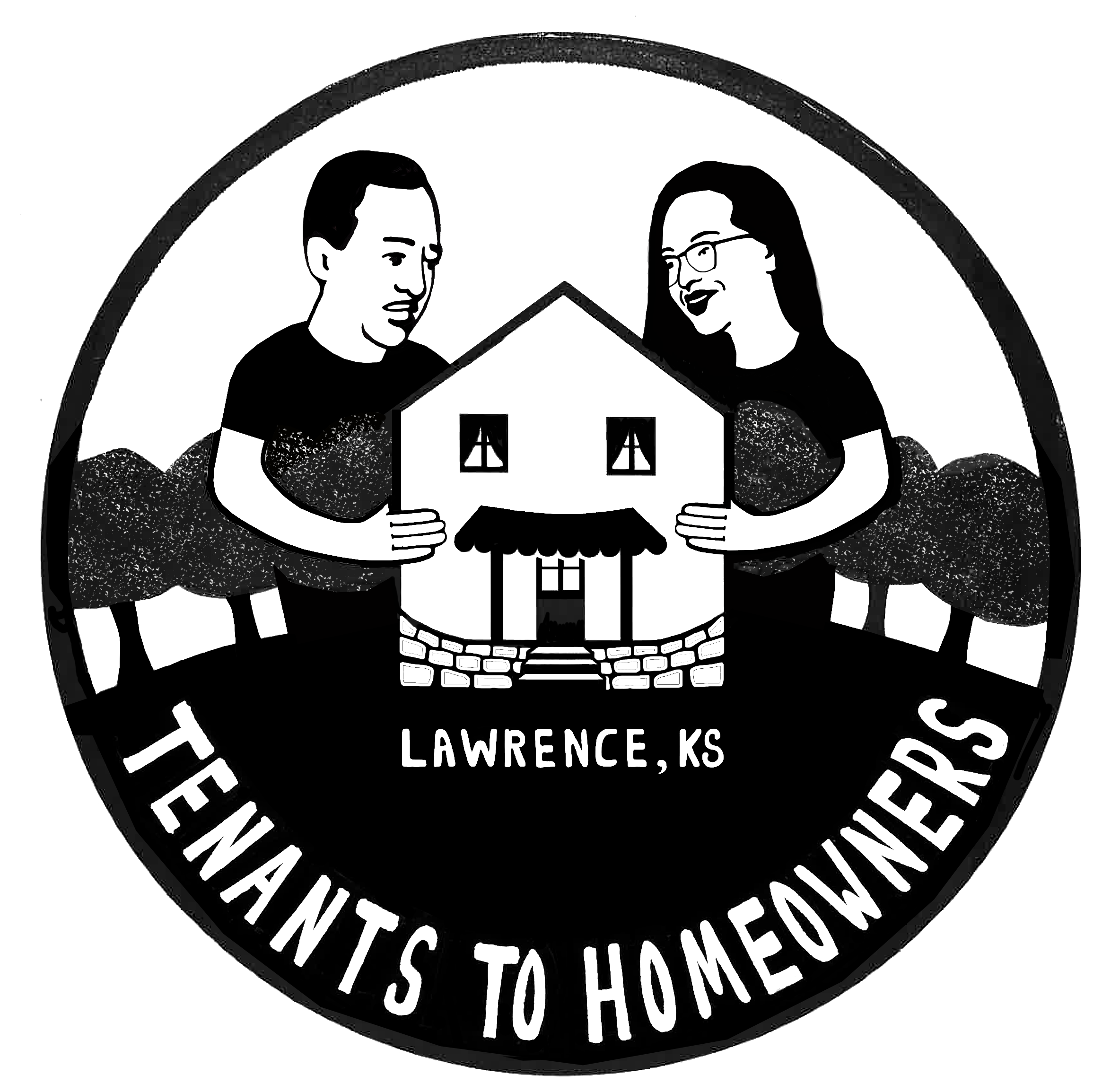 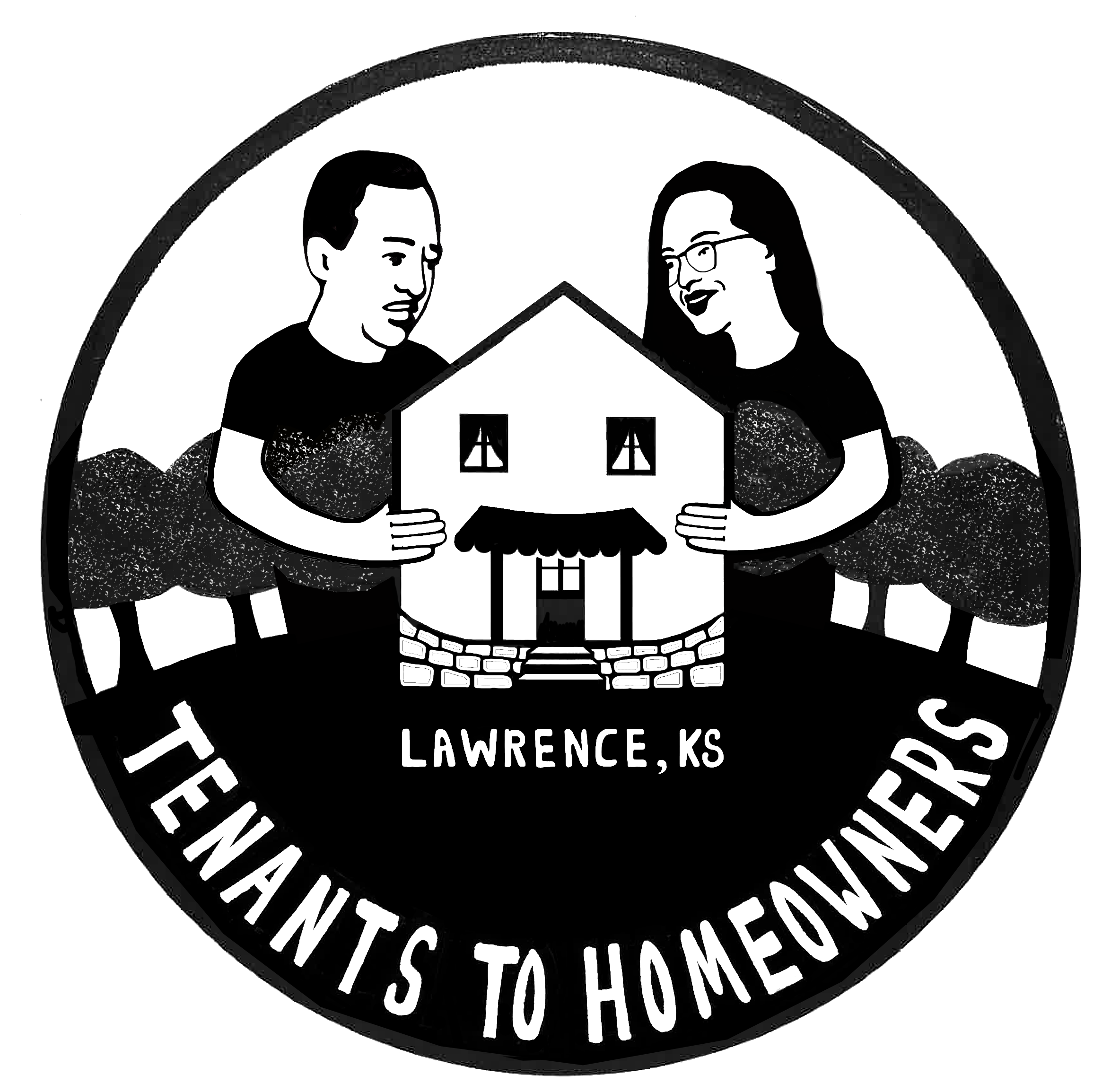 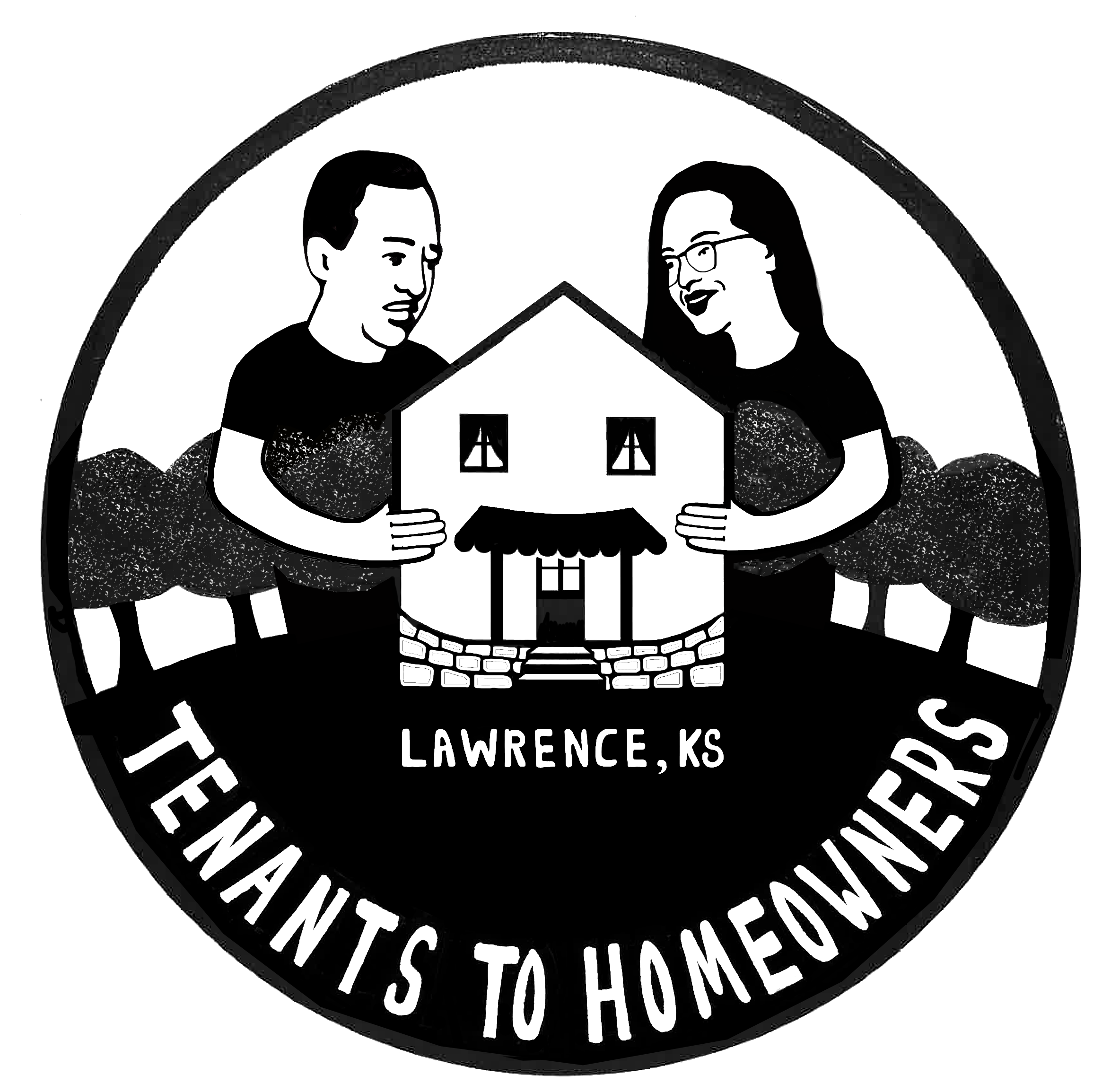 Lawrence Community Housing Trust
Rebecca Buford, Executive Director
Ashley Taylor, Homebuyer Program Manager
Call us anytime 785-842-5494
www.tenants-to-homeowners.org
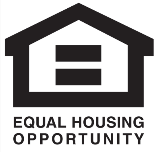 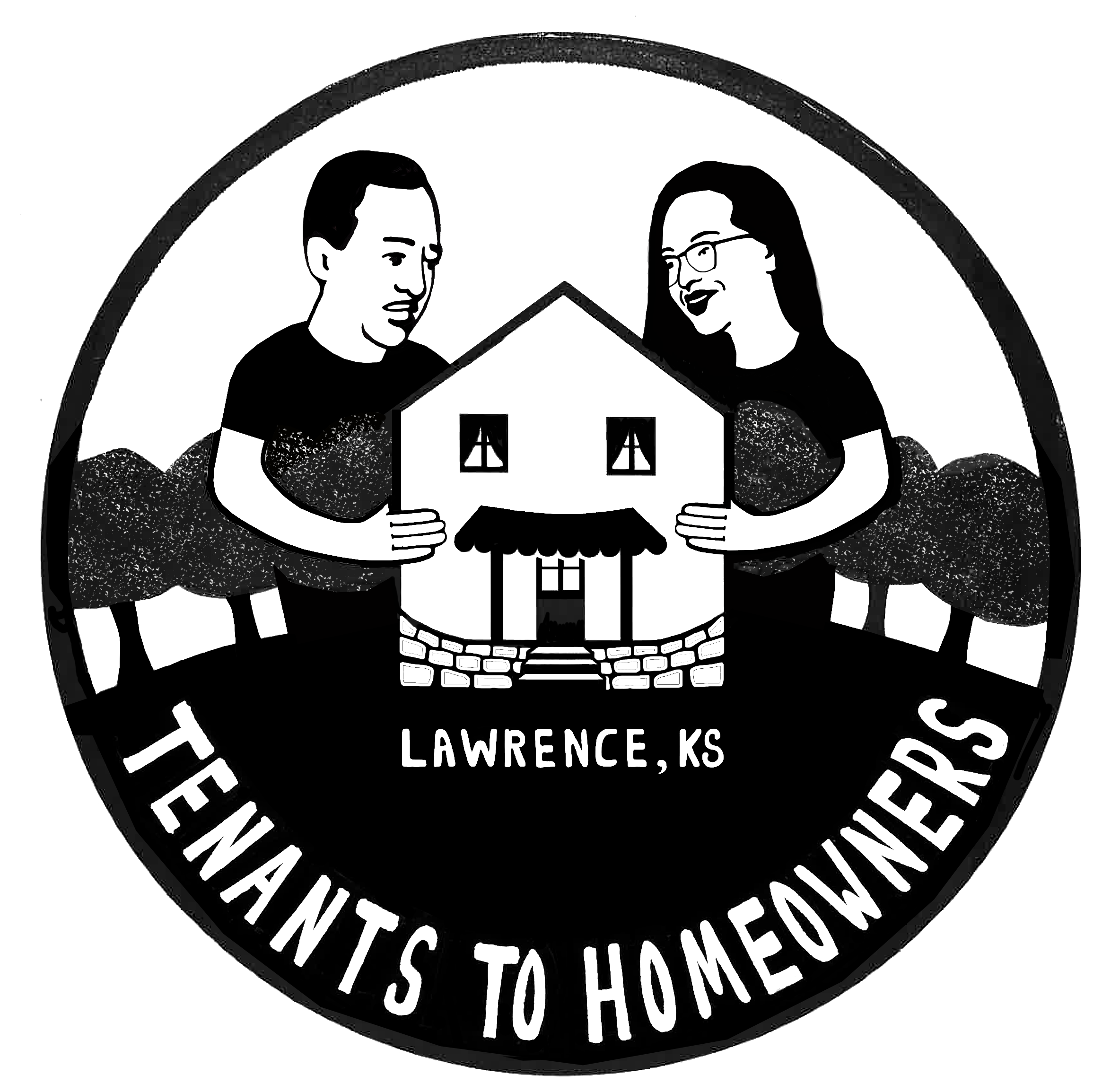 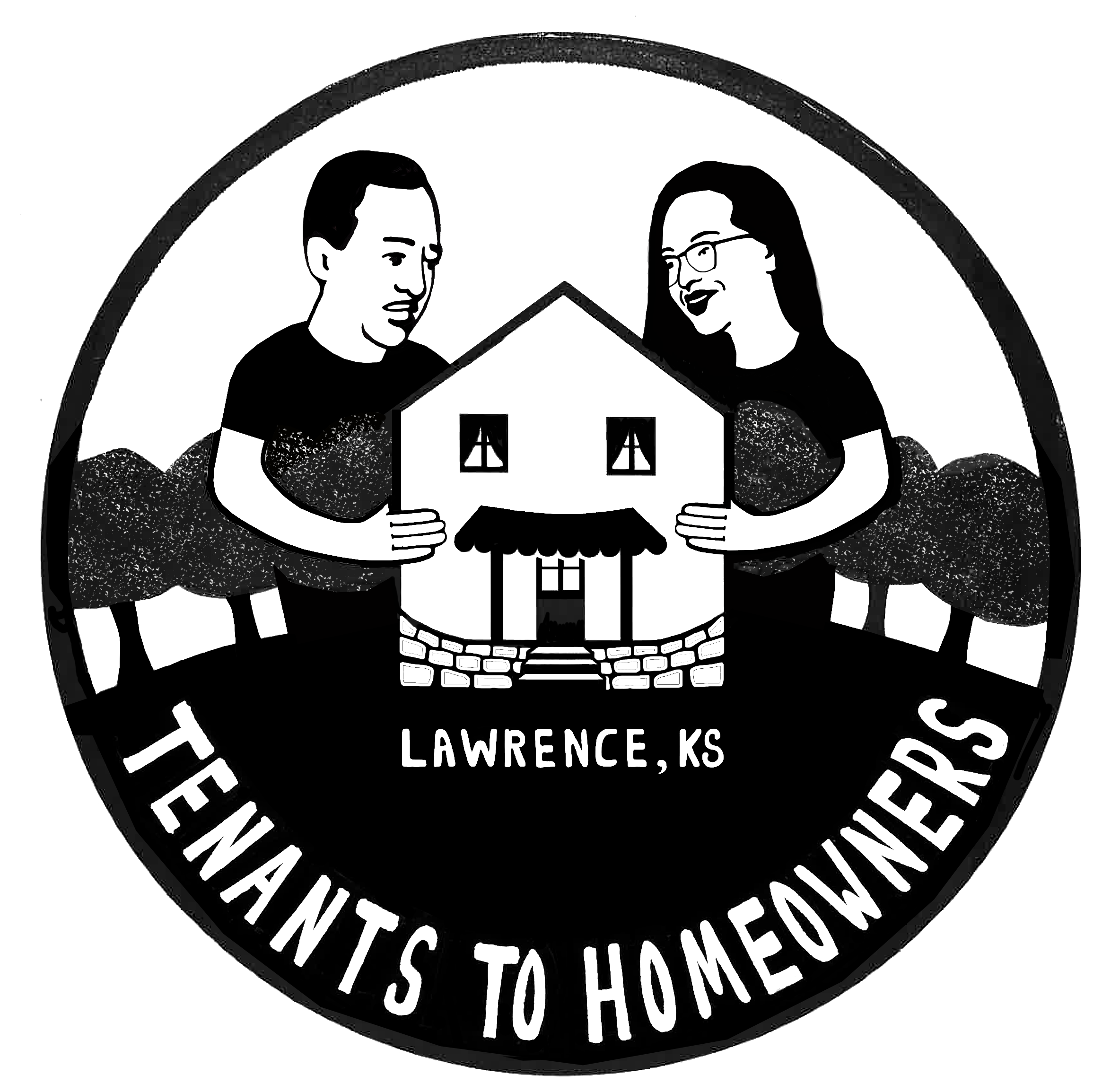 What is a Lawrence Community Housing Trust Home?
In exchange for approximately $50,000 to $80,000 off the initial price:

Homebuyer has title to the improvements
LCHT has title to the land, homeowner has right to use the land like any other homeowner
Homebuyer agrees to sell at a restricted resale price to an eligible buyer, maintaining affordability
99-year ground lease is the legal instrument that allows us to maintain affordability
Homebuyer pays nominal ground lease fee of $30/month
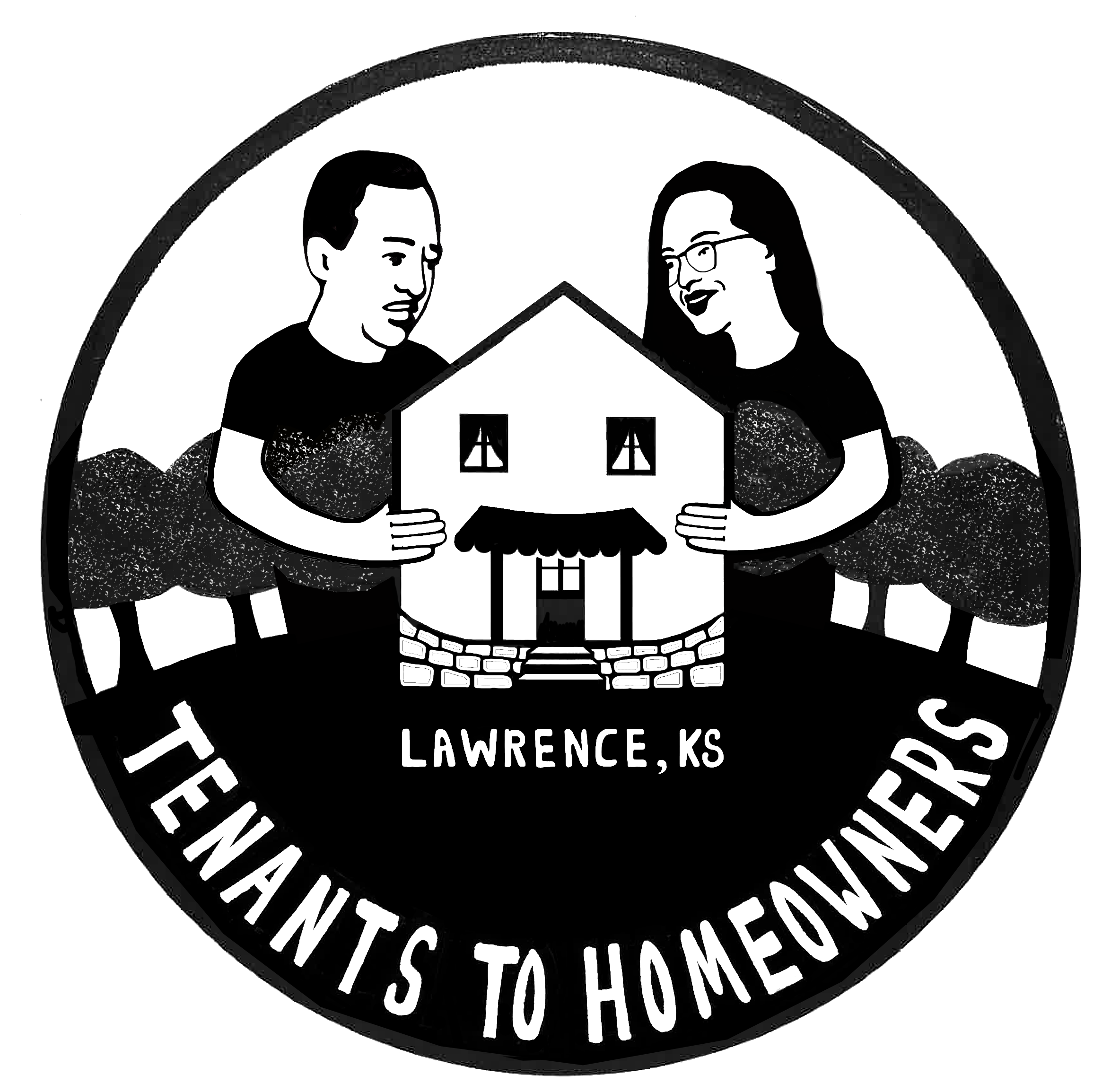 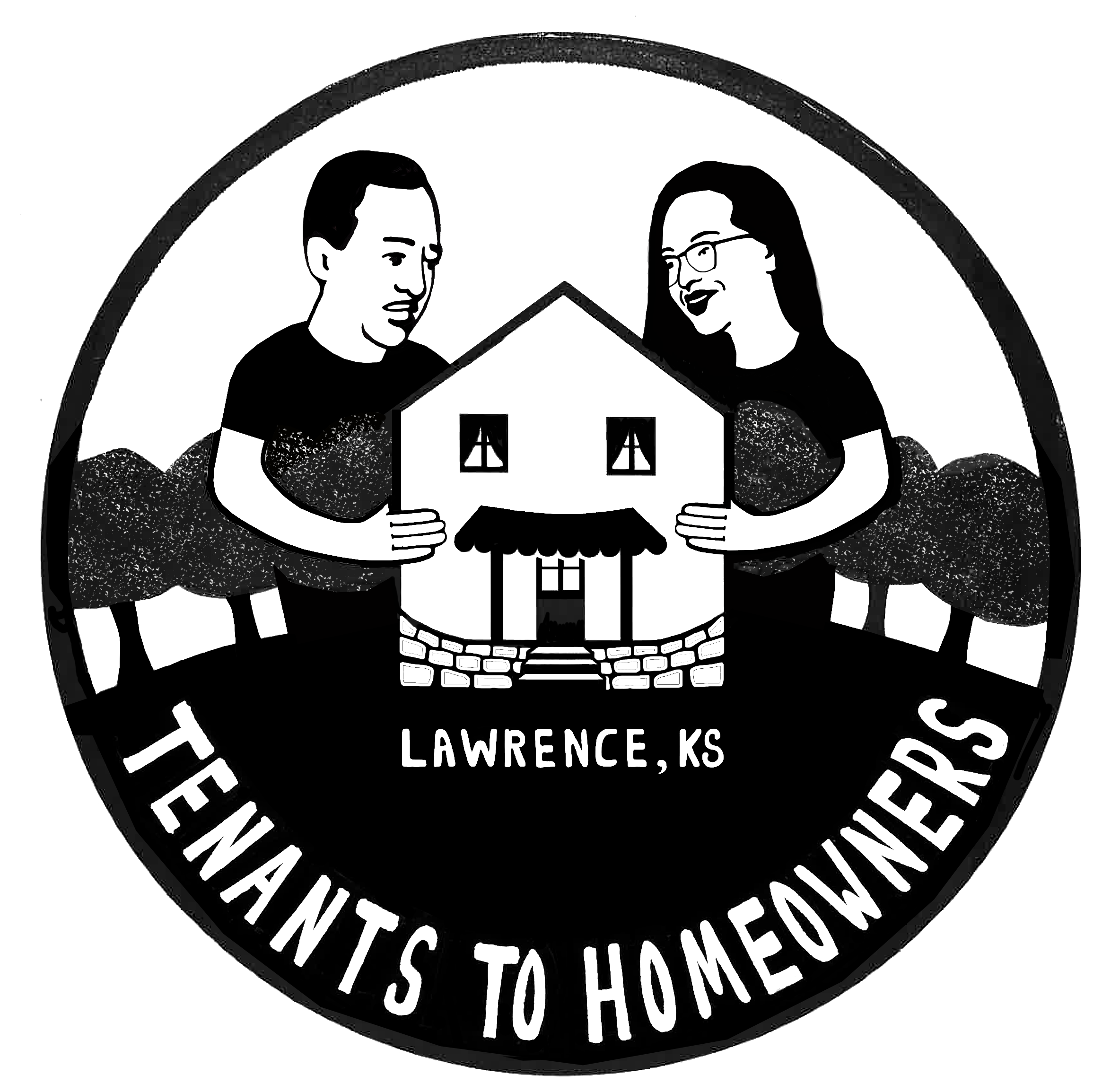 How the restricted resale works
We use a resale formula to calculate resale price. 
Having ownership of the land is the legal mechanism that allows us to restrict price.
Resale Price = Initial sales price to buyer + 25% of market appreciation
A family that purchases a housing trust home gets two kinds of equity:EQUITY 1 = All of the money they put down and paid on their first mortgage 
EQUITY 2 = Plus 25% of market appreciation of their home while they lived there 

…they also get to live in a home that is valued at $40K-80K more than they could afford on their own.
This often means an extra bedroom, less maintenance, and energy efficiency (lower utility bills).
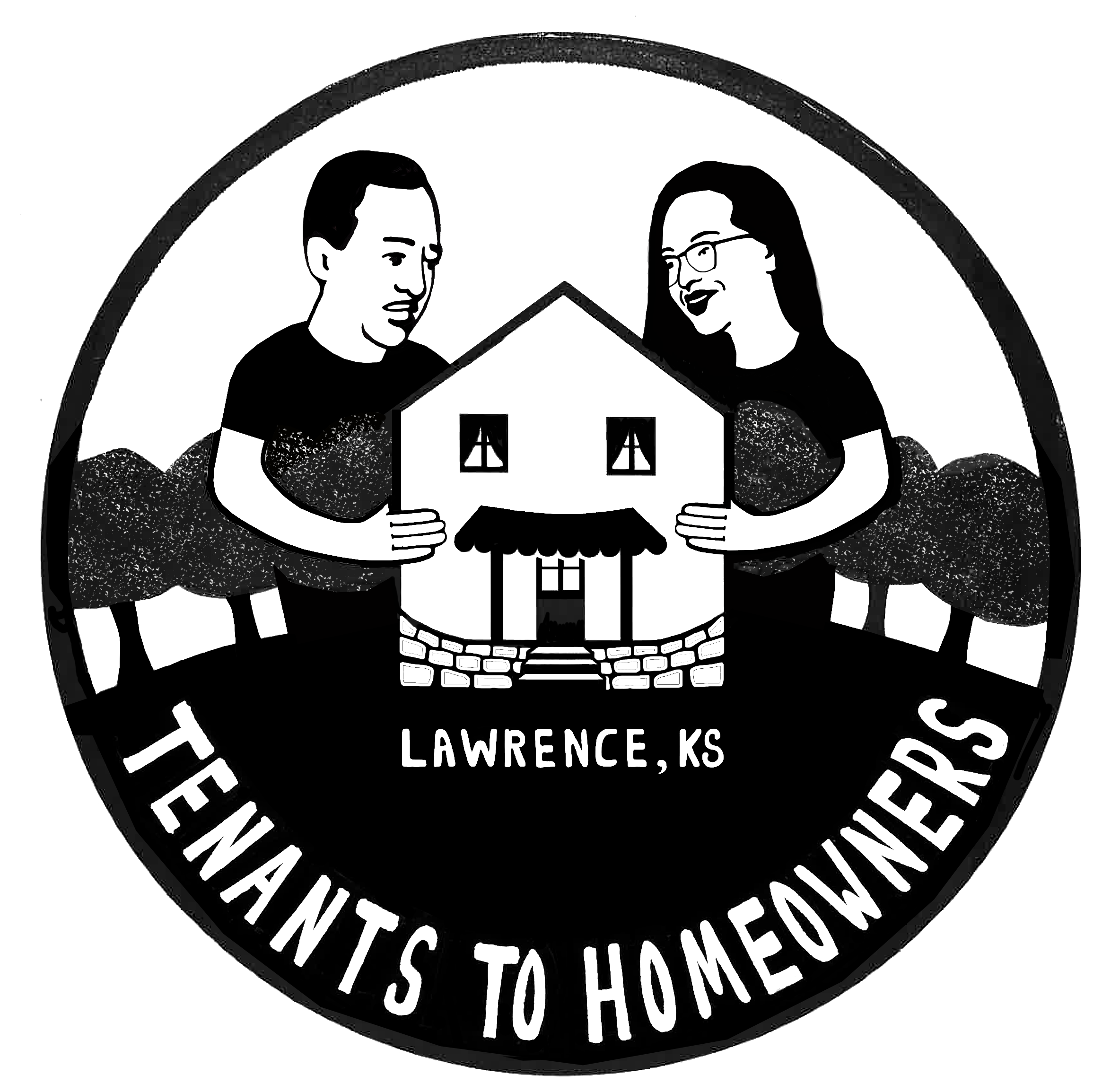 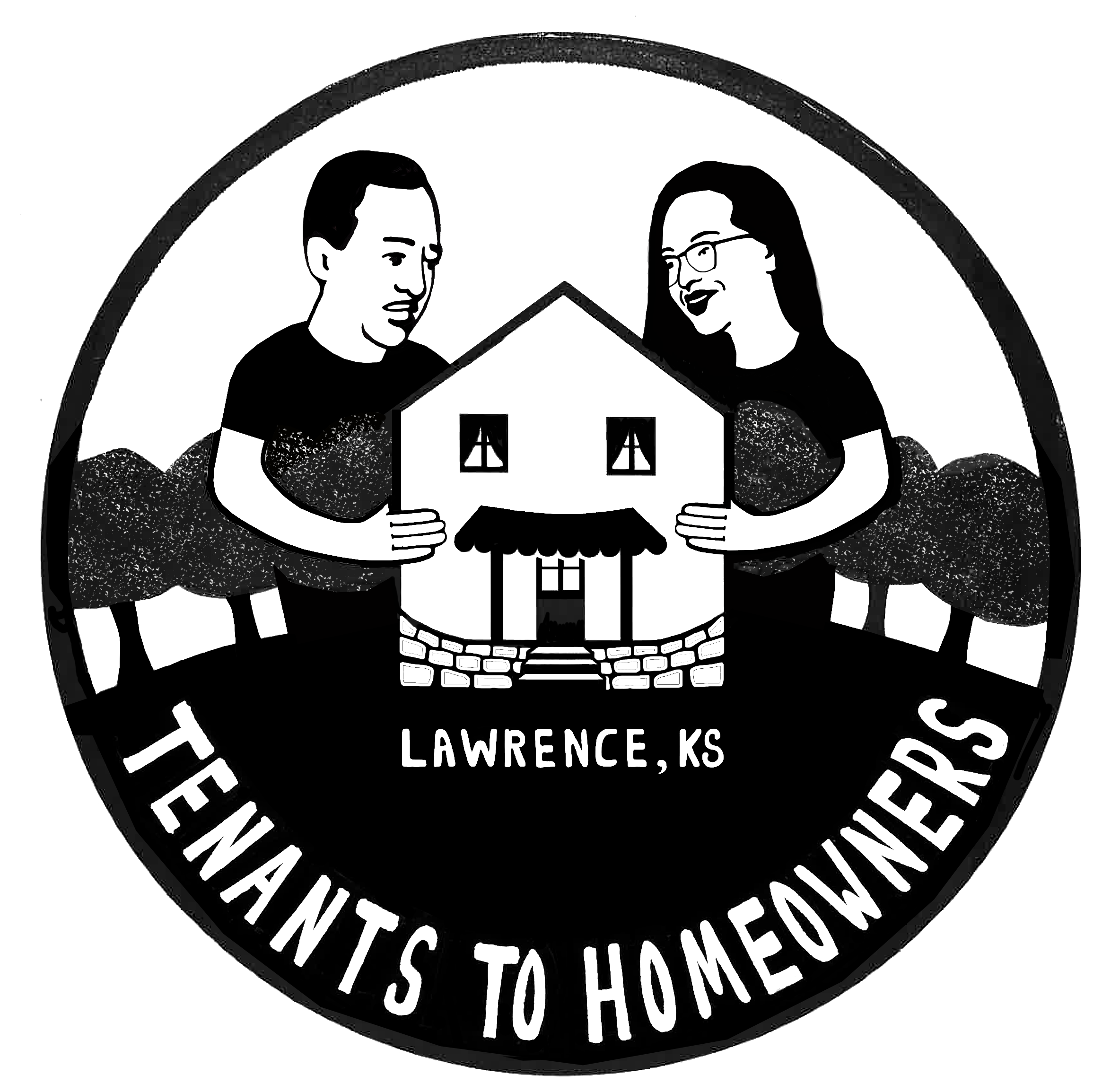 Why buy with Tenants to Homeowners?
Living in a house worth 70K more than you pay means an extra bedroom, a garage, or a new house vs. a 60-year-old house.
Our homes are Energy Star rated = ~ $250 monthly savings in utilities
No Private Mortgage Insurance—saves $150/mo.
Save $4500 in closing costs
Affordable down payment based on your income (5% of annual gross)
Lower taxes based on resale formula price
Support from TTH throughout homeownership: tool lending library, maintenance help, support in financial emergencies
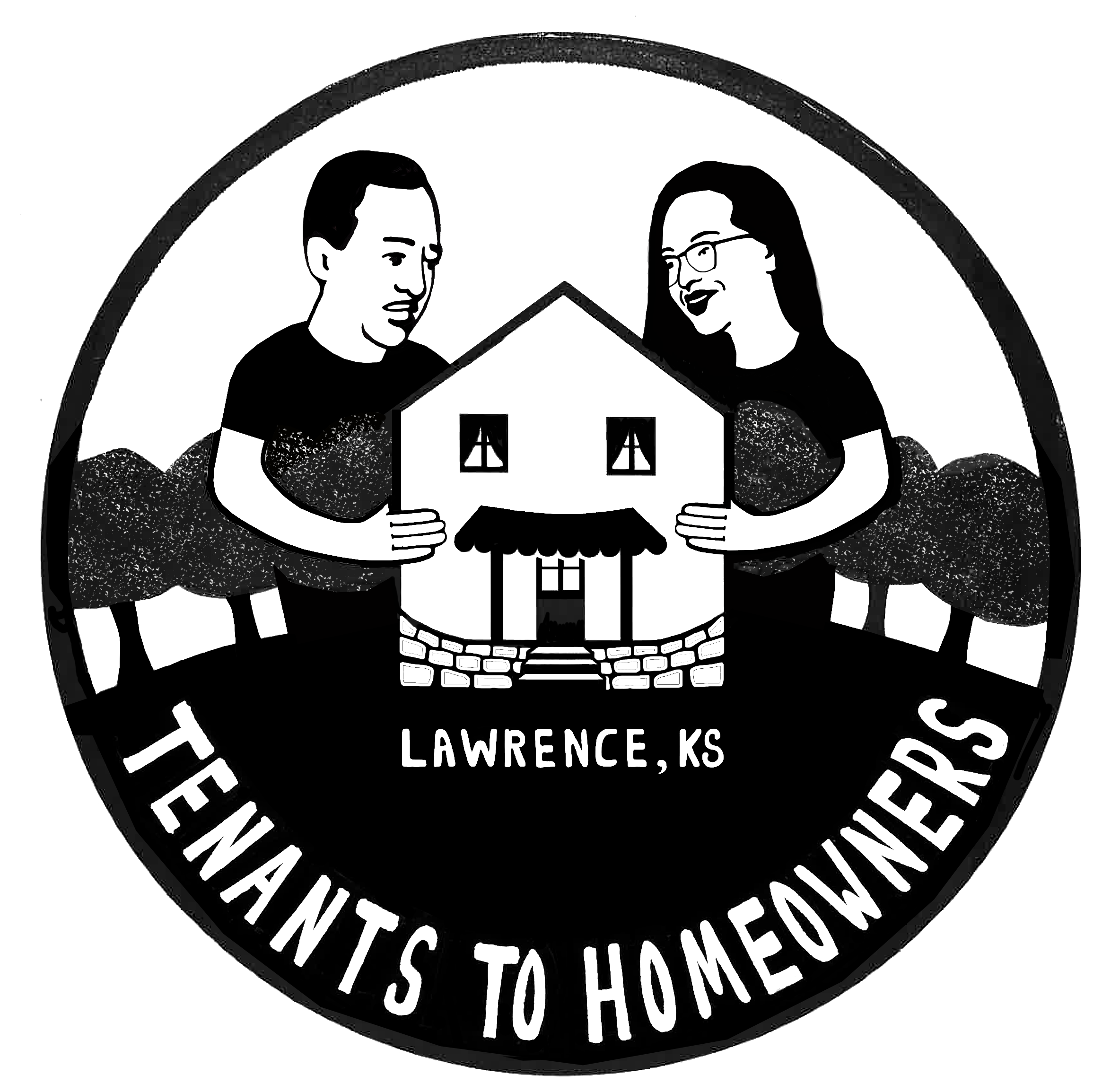 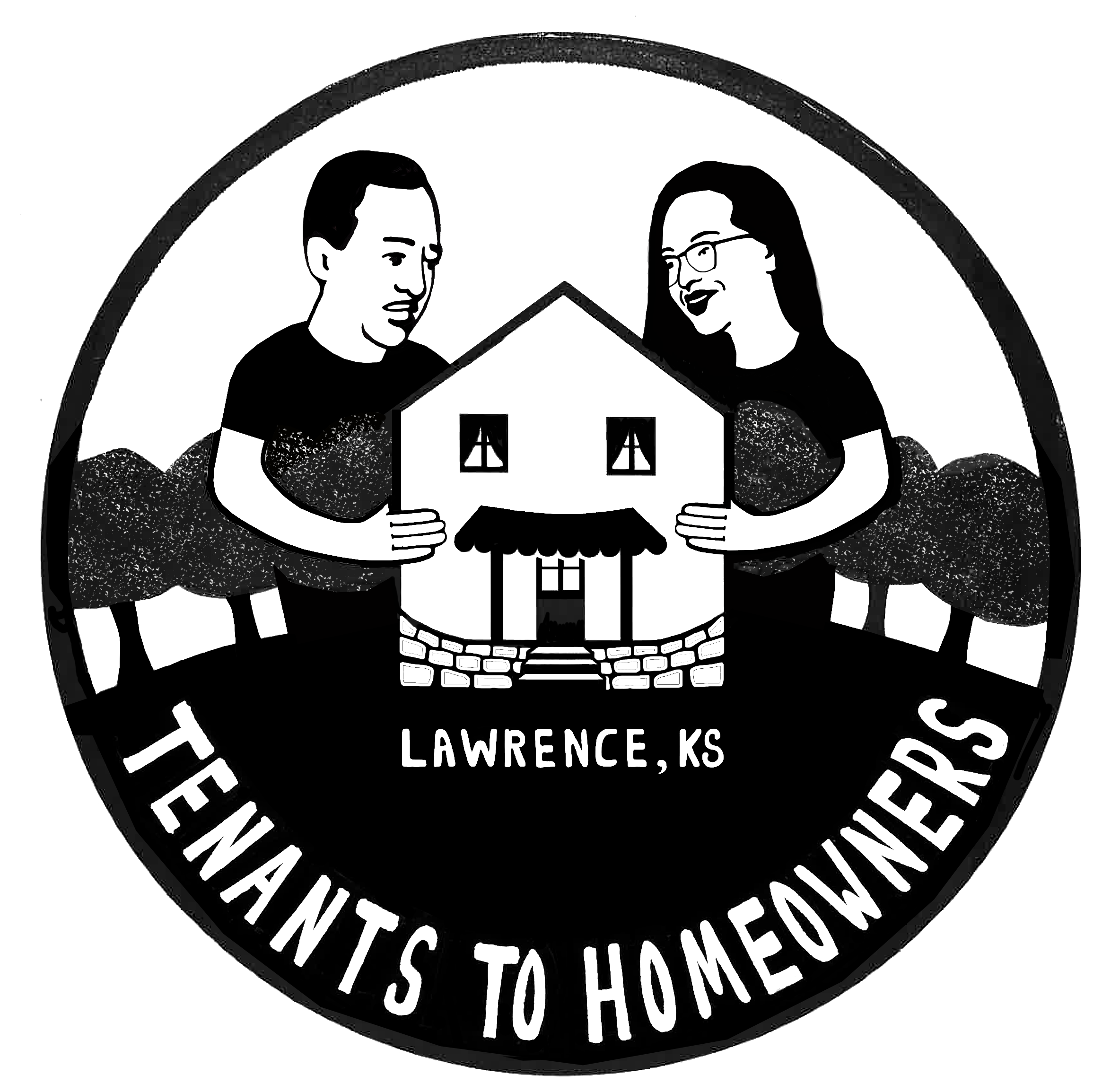 Example Sales
In 2024 our average subsidy per home was $66,333 plus $4,500 in closing costs bringing our average sale price to just $156,250. The Lawrence Board of Realtors average 2024 sales price was $309,000.
TTH Resale: 1443 prairie Ave
New Construction: 708 Beatnik Ct
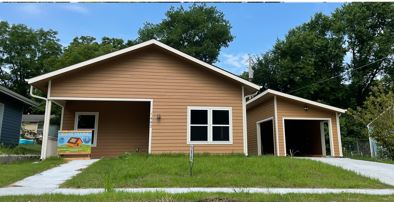 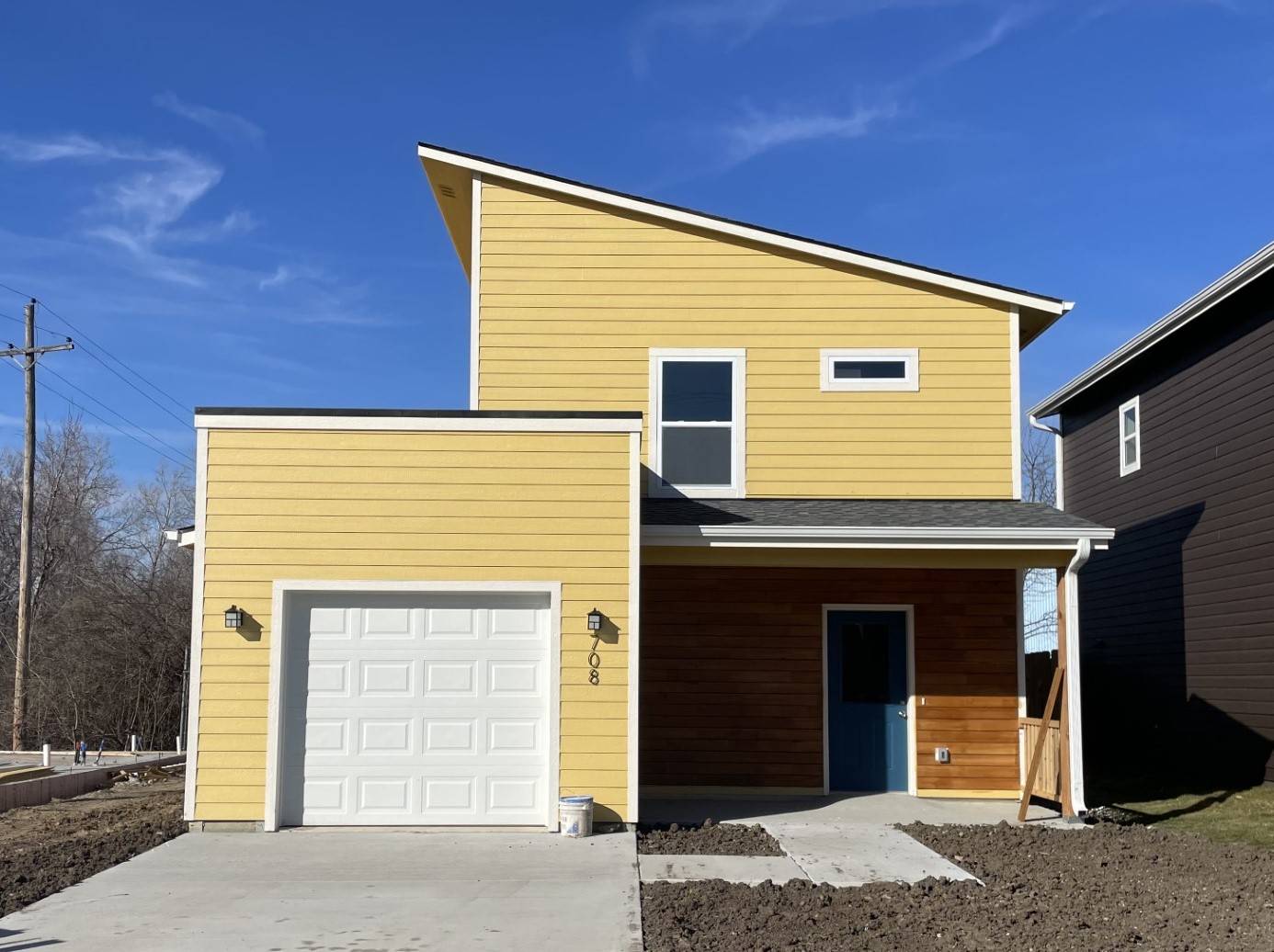 $133,180	 Sale Date: April 2024
1 bedrooms, 1 bathrooms	
Sq Ft: 873
Year Built: 2021
Features: All Electric, Solar Panels, “Safer Room”, 1 car detached covered parking, shed in backyard
$145,000            Sale Date: February 2024
2 bedrooms, 1.5 bathrooms	
 Approximately 890 sq. ft. 
Year Built: 2024
Features: All Electric, Solar Panels, and a “Safer Room”
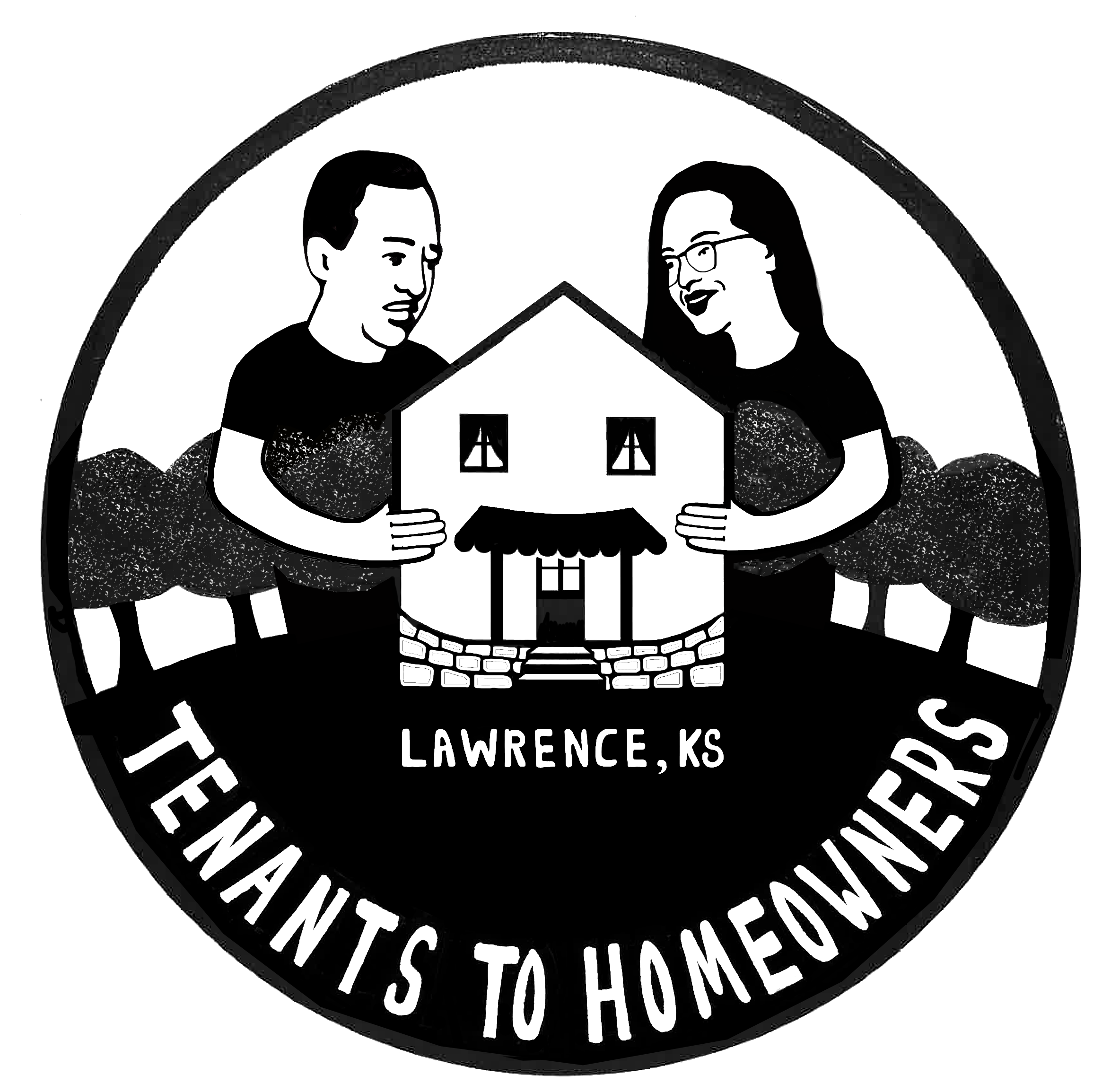 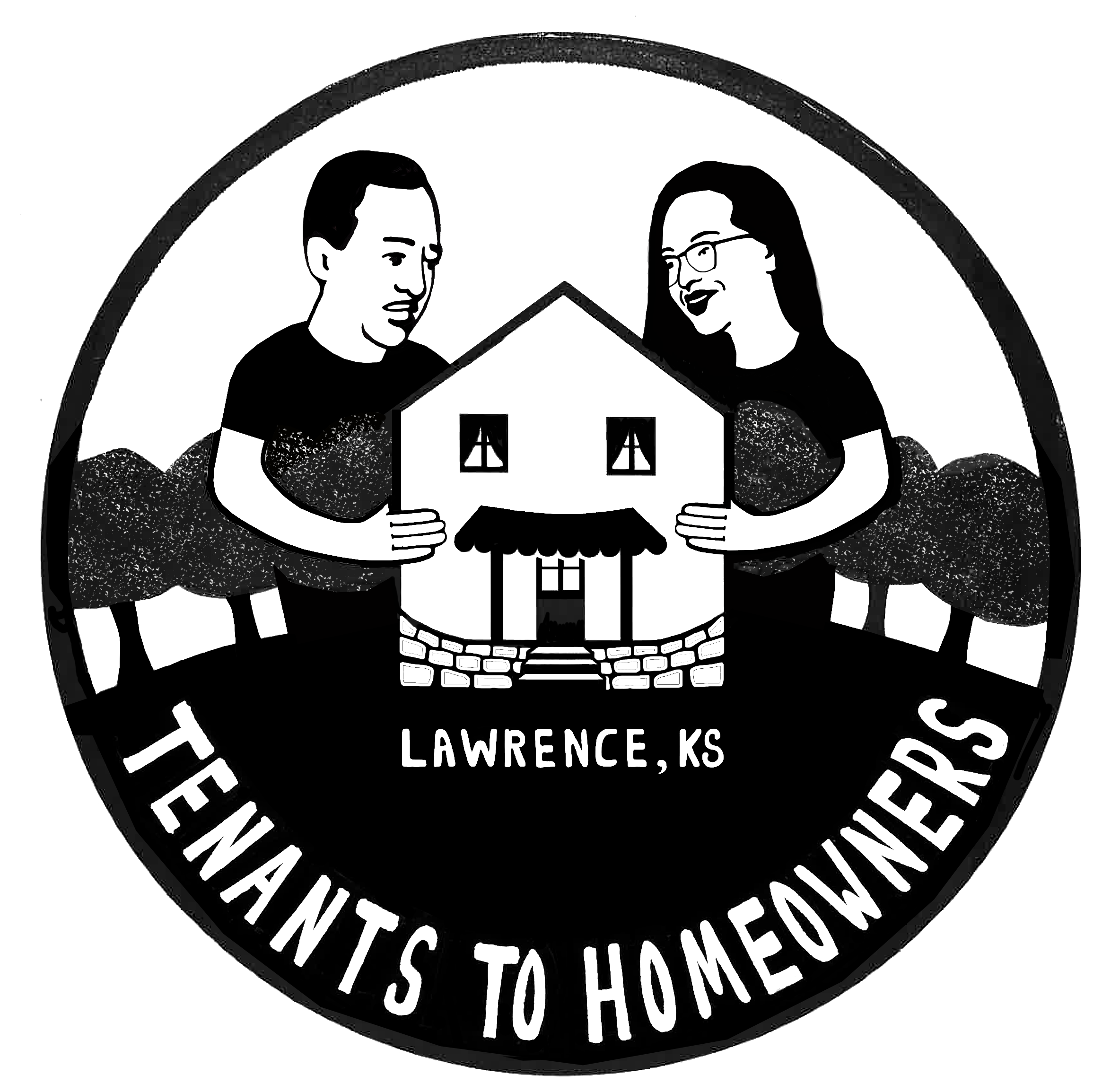 Income Qualification 2024-25
Add the annual gross (before-taxes) income of all adults in your household. 
If that total is less than or equal to the number below your household size, then you are income-eligible
*Based on HUD HOME Income Guidelines of 80% AMI for Lawrence, KS MSA. Updated annually in June.
**Kansas Housing Resources Corporation (KHRC) Moderate Income Housing (MIH) projects require a minimum income of 60% AMI for Kansas in 2020. Our projects in Baldwin City and Eudora are funded with KHRC MIH funds.
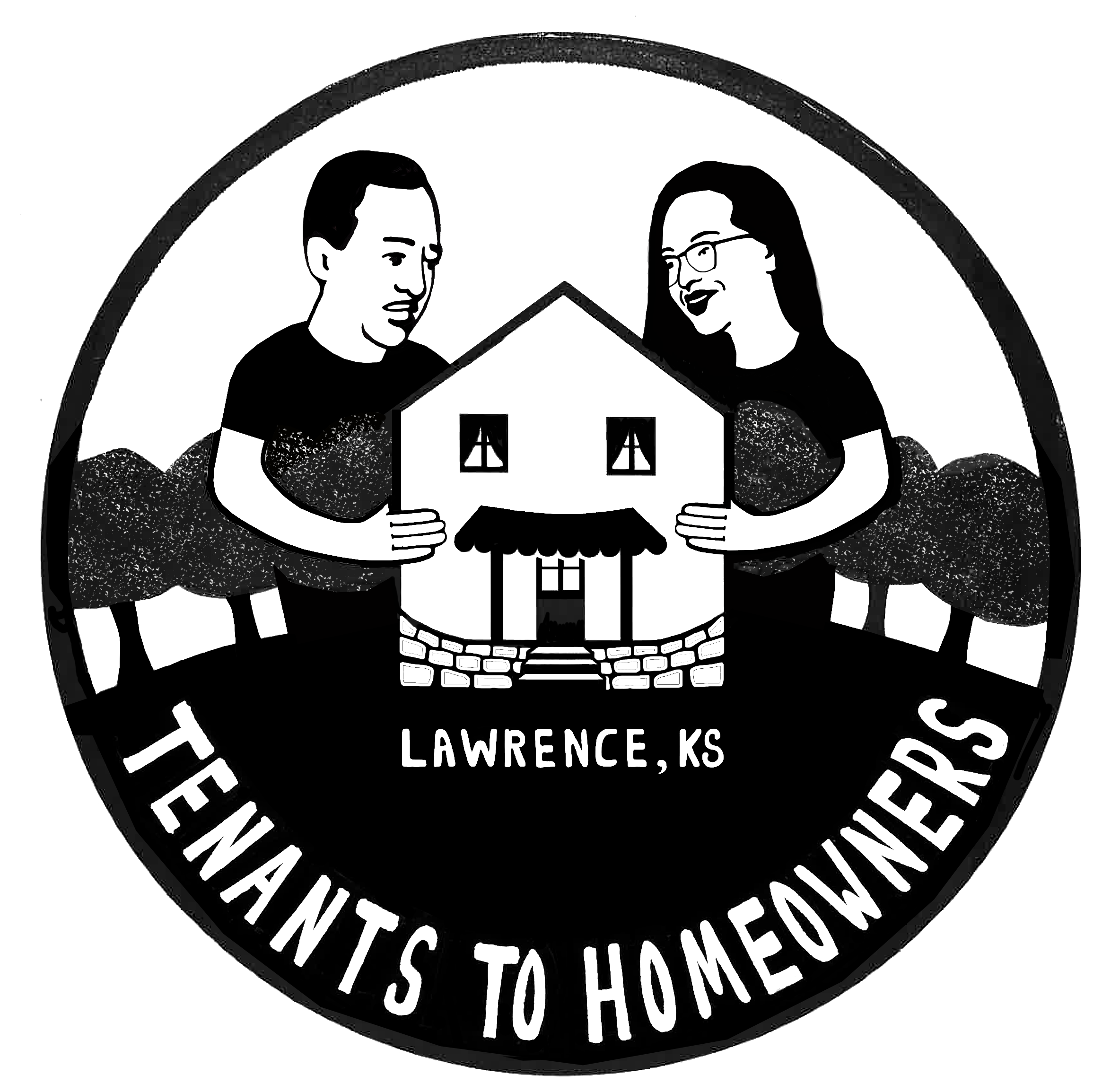 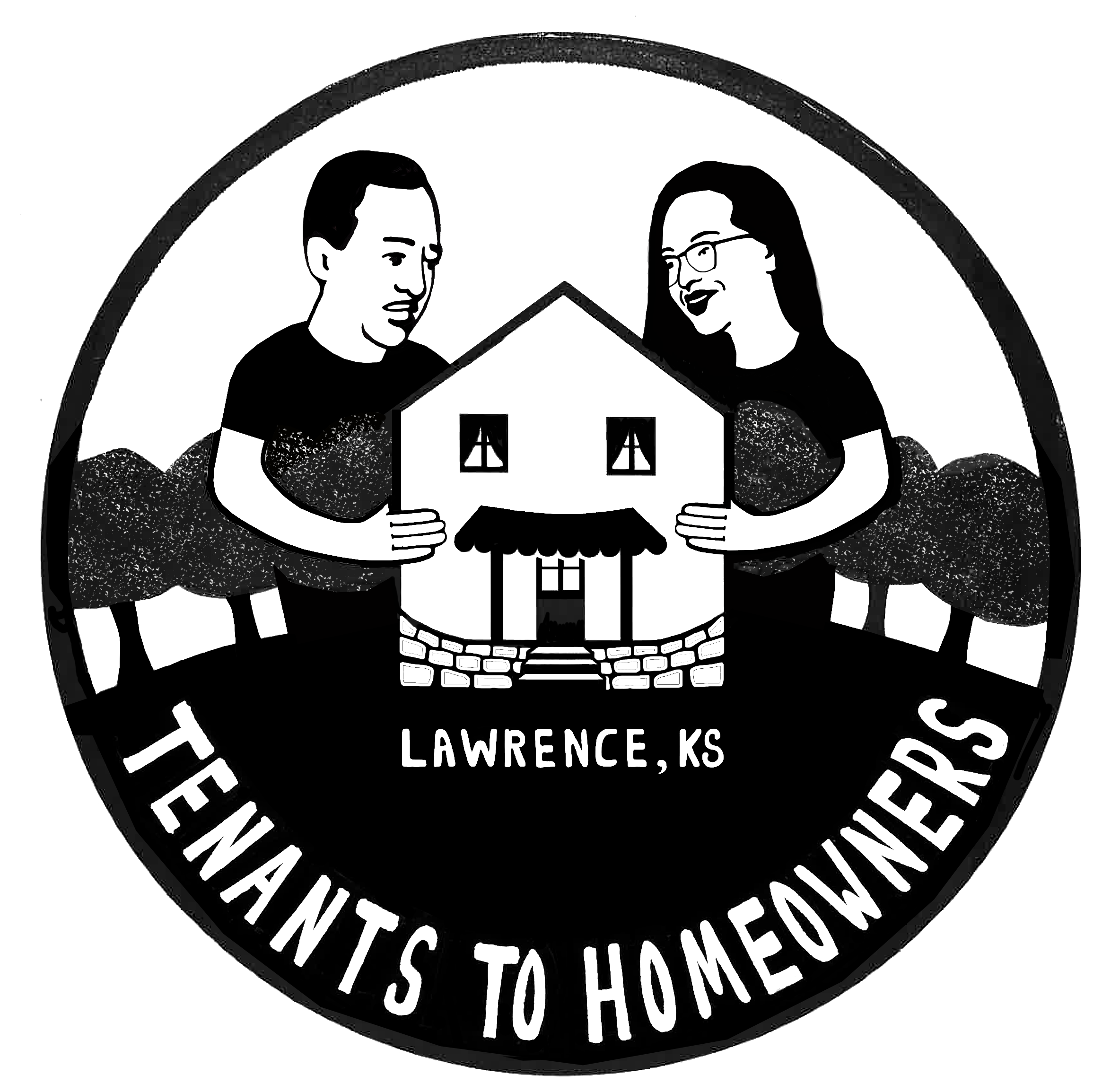 How to buy with Tenants to Homeowners
Attend a homebuyer workshop 
 Come in for a pre-qualifying session with TTH 
 Budget counseling at Housing and Credit Counseling Inc. (HCCI)
 Apply through a Housing Trust lender
 Get pre-approval from lender 
 Look for a home available through the program that fits your needs
 Get a contract to purchase your new home, go through the purchasing process with support from TTH.
Continued support from Tenants to Homeowners throughout the homeownership journey
Call us at 785-842-5494 or email Ashleyt@tenants-to-homeowners.org to get started!
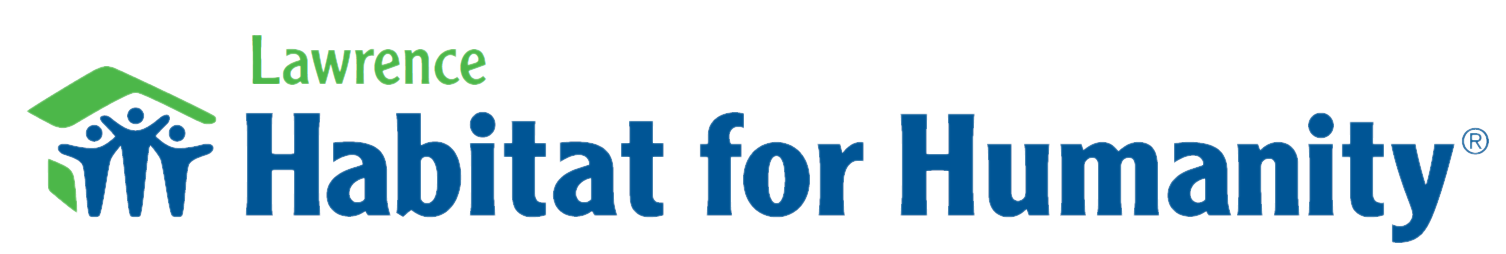 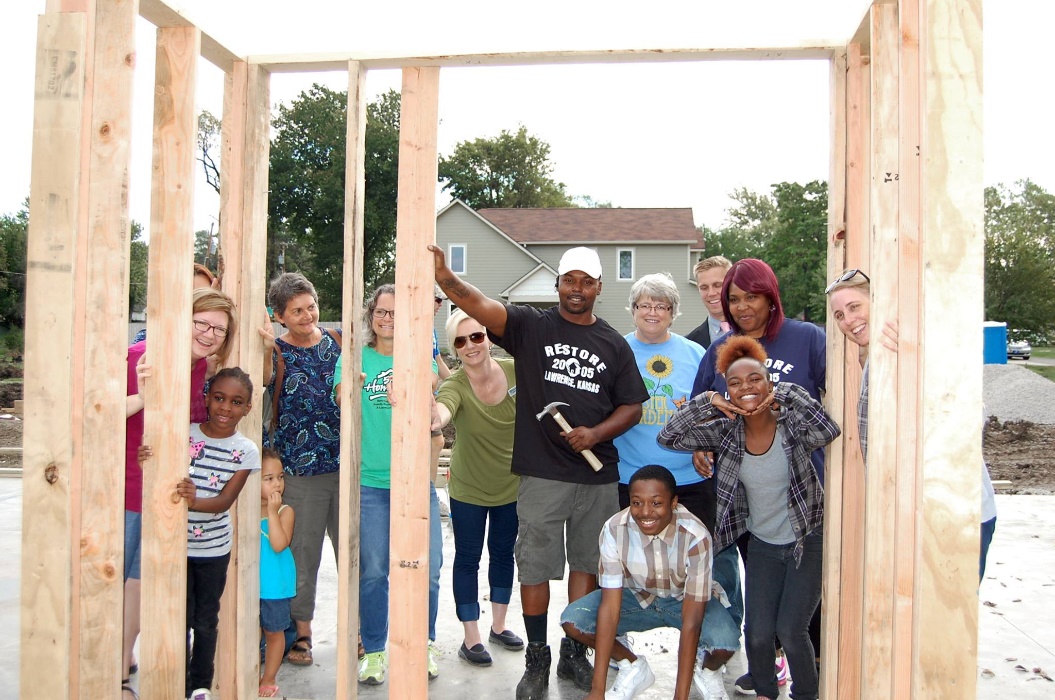 Habitat for Humanity is a nonprofit organization that helps families build and improve places to call home. 

We’ve been building community in Douglas County since 1989.
We build strength, stability and 
self-reliance through shelter.
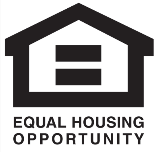 Lawrence Habitat Programs
Homeownership Program
Families complete a selection process to build and own a home

Home Repair Program 
Critical repairs and Aging in Place

Pathways to Homeownership Program
Prepares families to become homeowners and go through the application process
Homeownership Program
Families who are selected to buy a home must:
Meet eligibility criteria. 
Perform sweat-equity hours.
Attend workshops and classes.
Pay $1,200 in closing costs.
Purchase homeowners insurance.
Arrange for all utilities and pay any required deposits.
Next Steps
Pick up an application!
Applications can be picked up at our office or mailed
Office address 2108 W 27th St Ste. C, Lawrence KS
To request a mailed application, email  buildinghope@lawrencehabitat.org or visit lawrencehabitat.org and click on Homeownership

Questions?
Erika Zimmerman
director@lawrencehabitat.org
913-369-7037
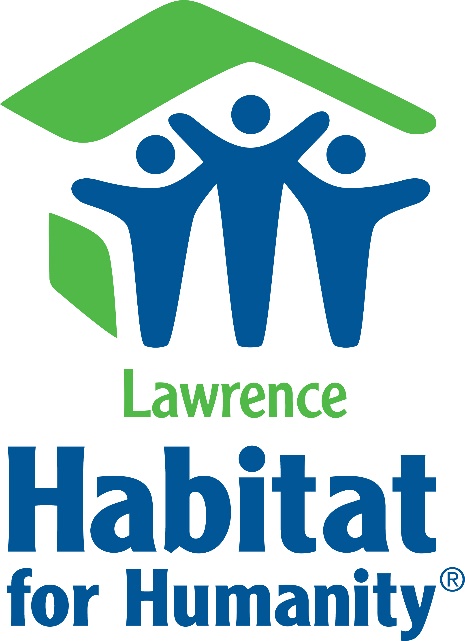 What’s your next step?
Everyone’s path to homeownership is different. Your next step could be:
Scheduling budget counseling or student loan repayment counseling with HCCI
Making a plan to pay down debt, build credit, or save up for homeownership costs
Picking up an application for a Lawrence Habitat for Humanity Program
Scheduling a Prequalification with Tenants to Homeowners

Slides and handbook is available at: tenants-to-homeowners.org/homebuyer-workshop
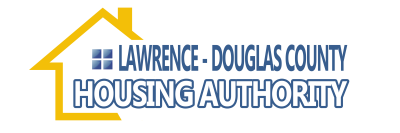 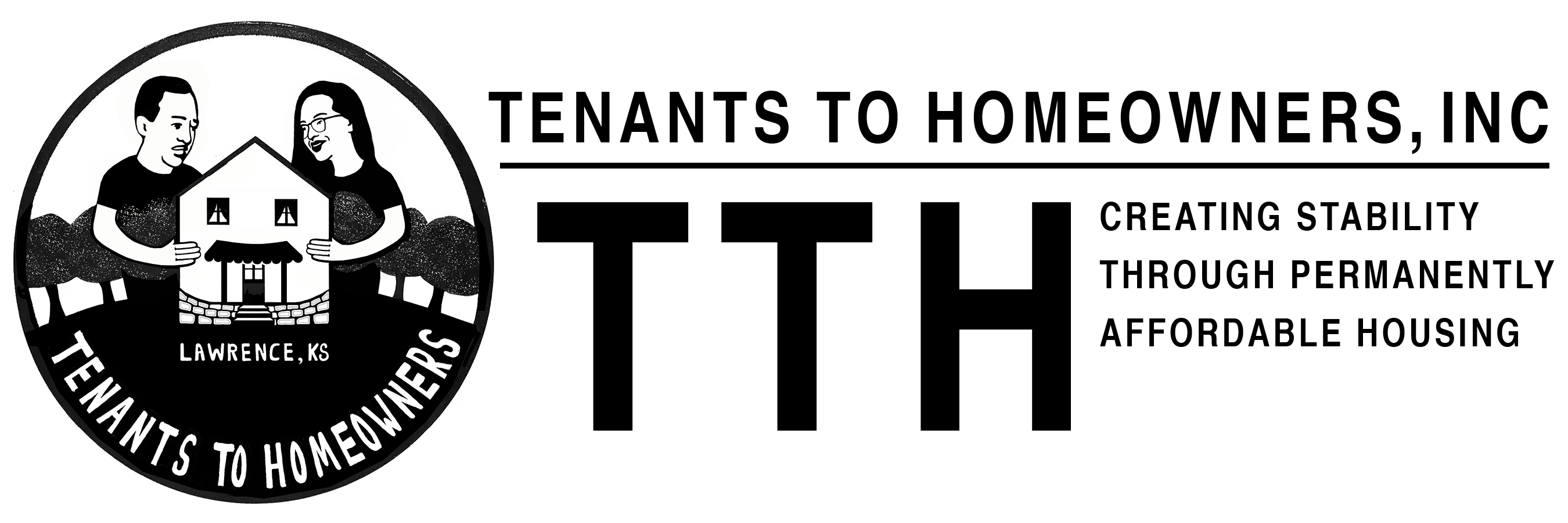 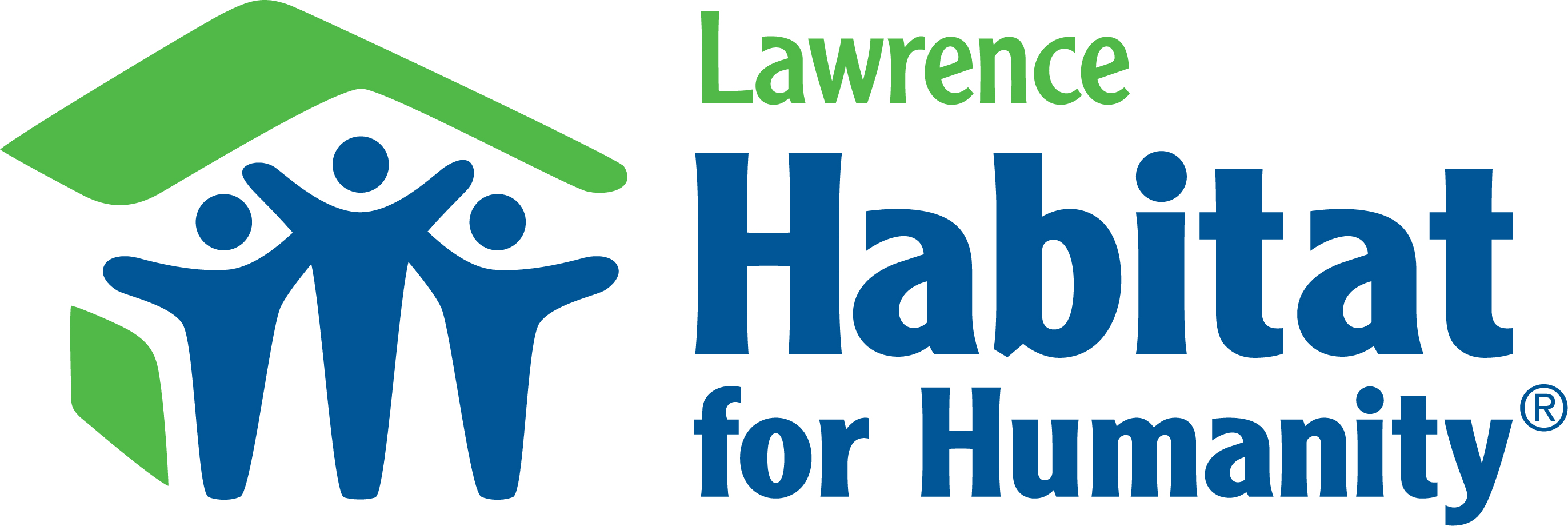